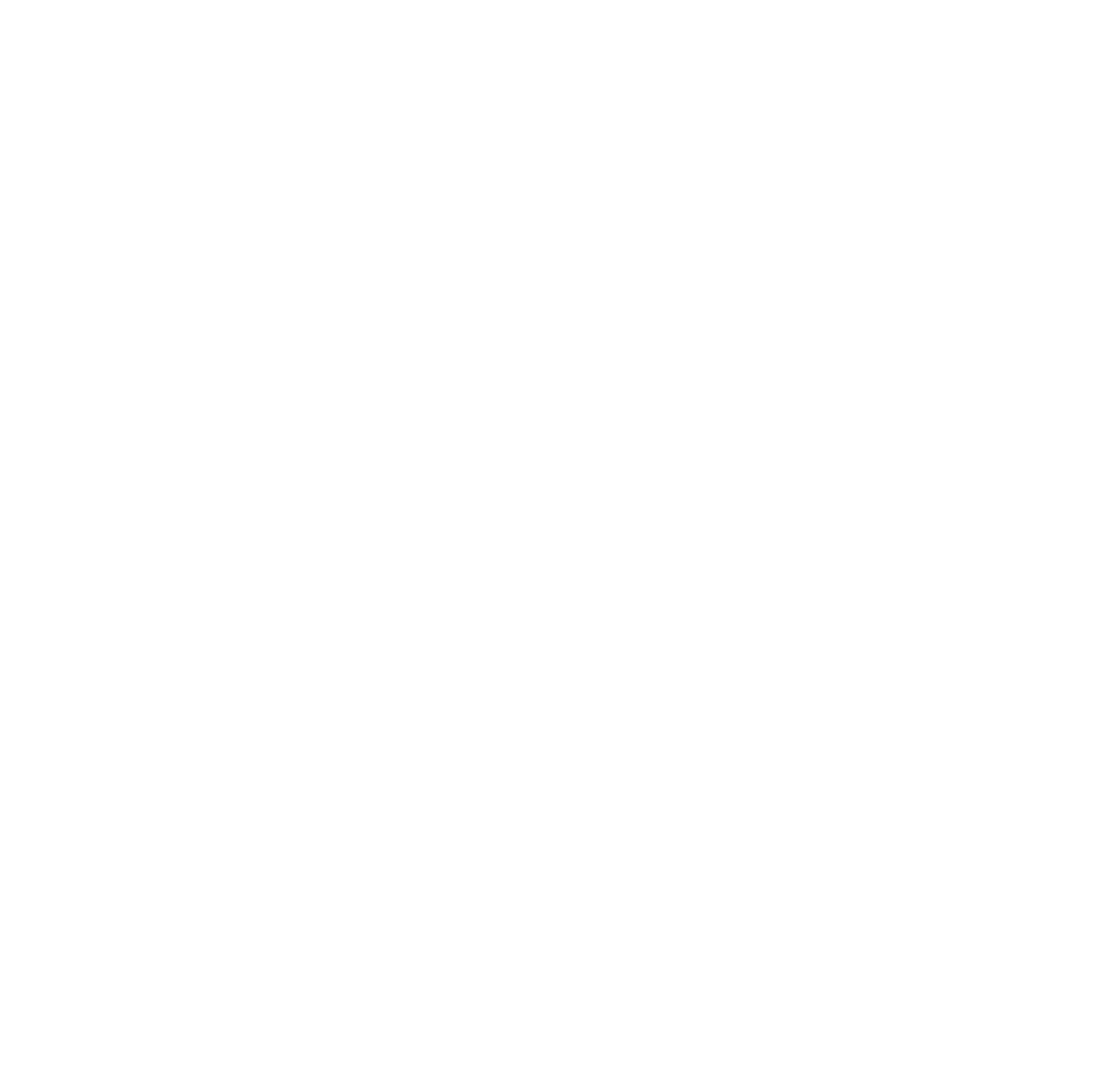 LOGO
HOME
ABOUT
SERVICE
CONTACT
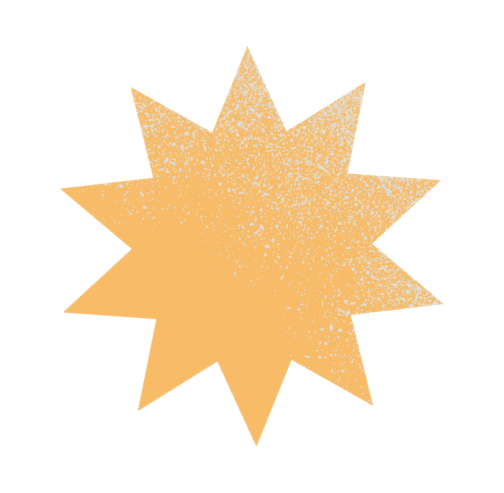 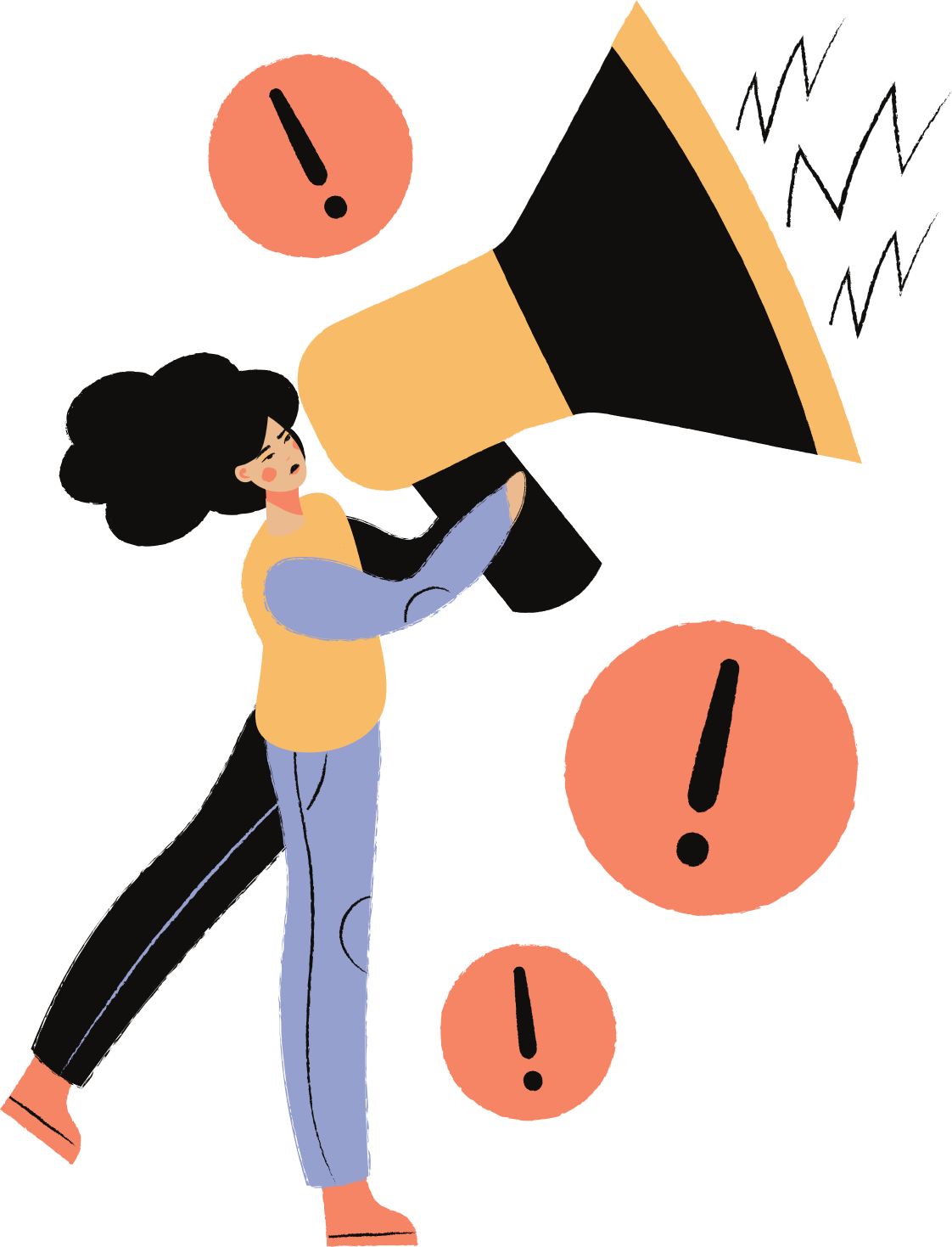 PRINCIPLES OF PUBLIC RELATIONS
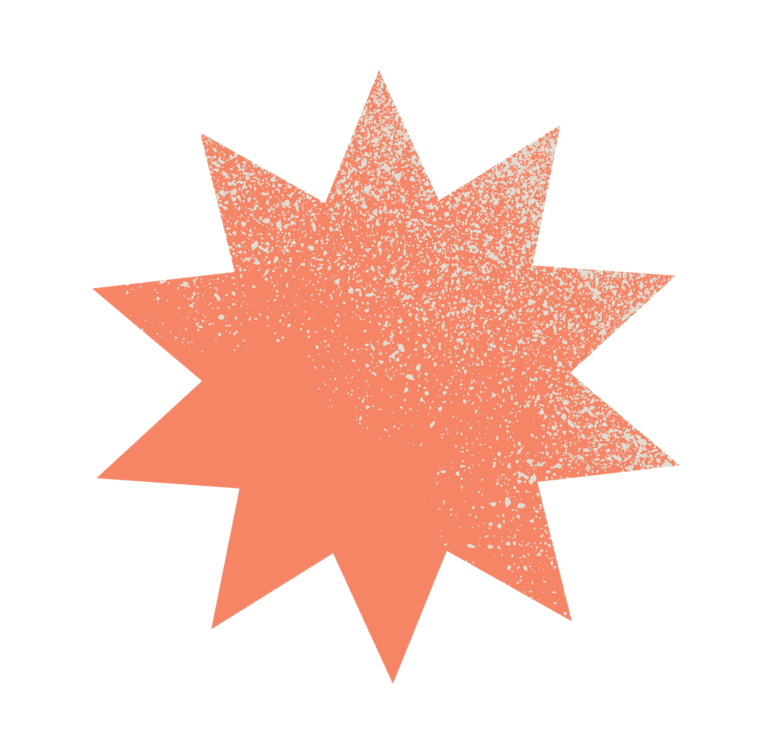 Understanding the Foundations of Public Relations: Key Principles, Ethical Practices, and Strategic Approaches to Building and Maintaining Positive Relationships with the Public, Media, and Stakeholders in a Dynamic
SLIDES
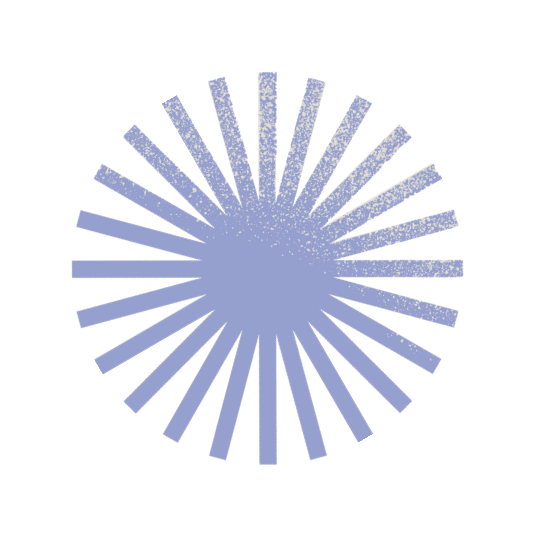 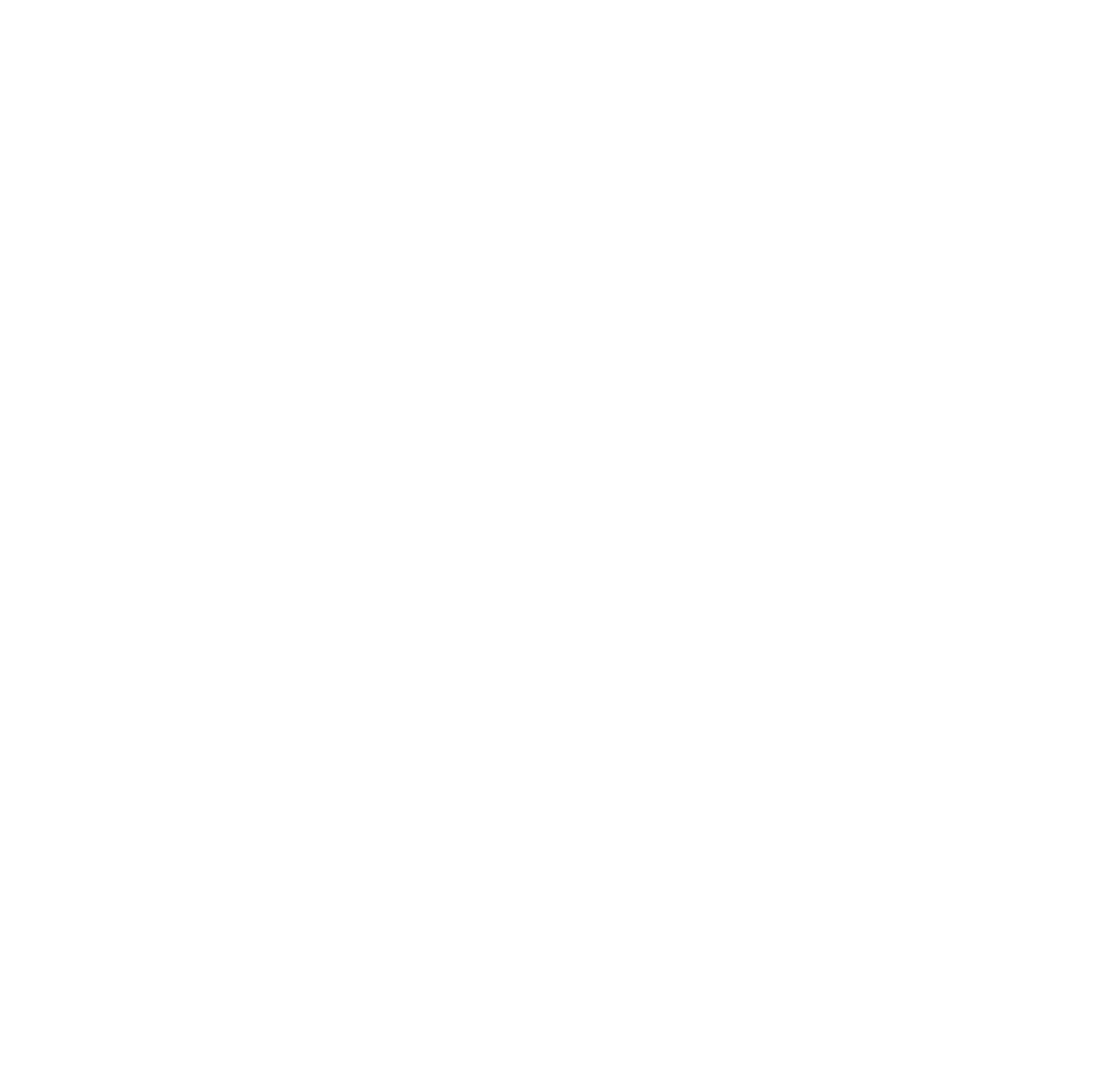 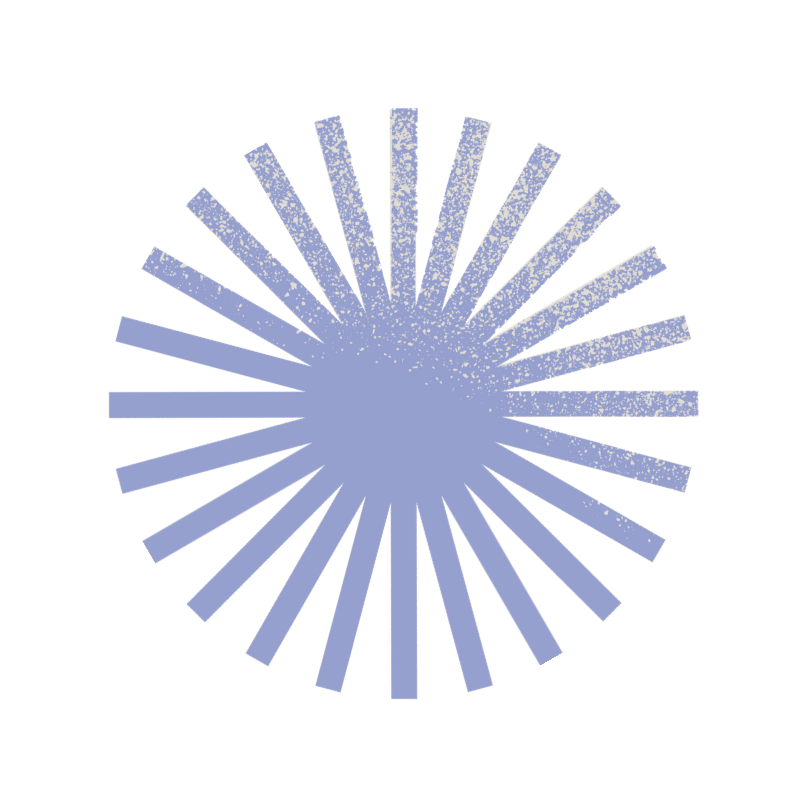 LOGO
HOME
ABOUT
SERVICE
CONTACT
TABLE OF CONTENTS
01.
02.
03.
INTRODUCTION
OUR PROJECTS
ABOUT US
Elaborate on what you want to discuss.
Elaborate on what you want to discuss.
Elaborate on what you want to discuss.
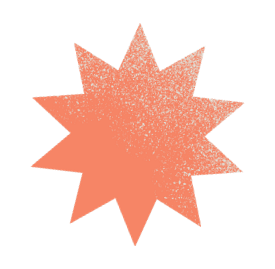 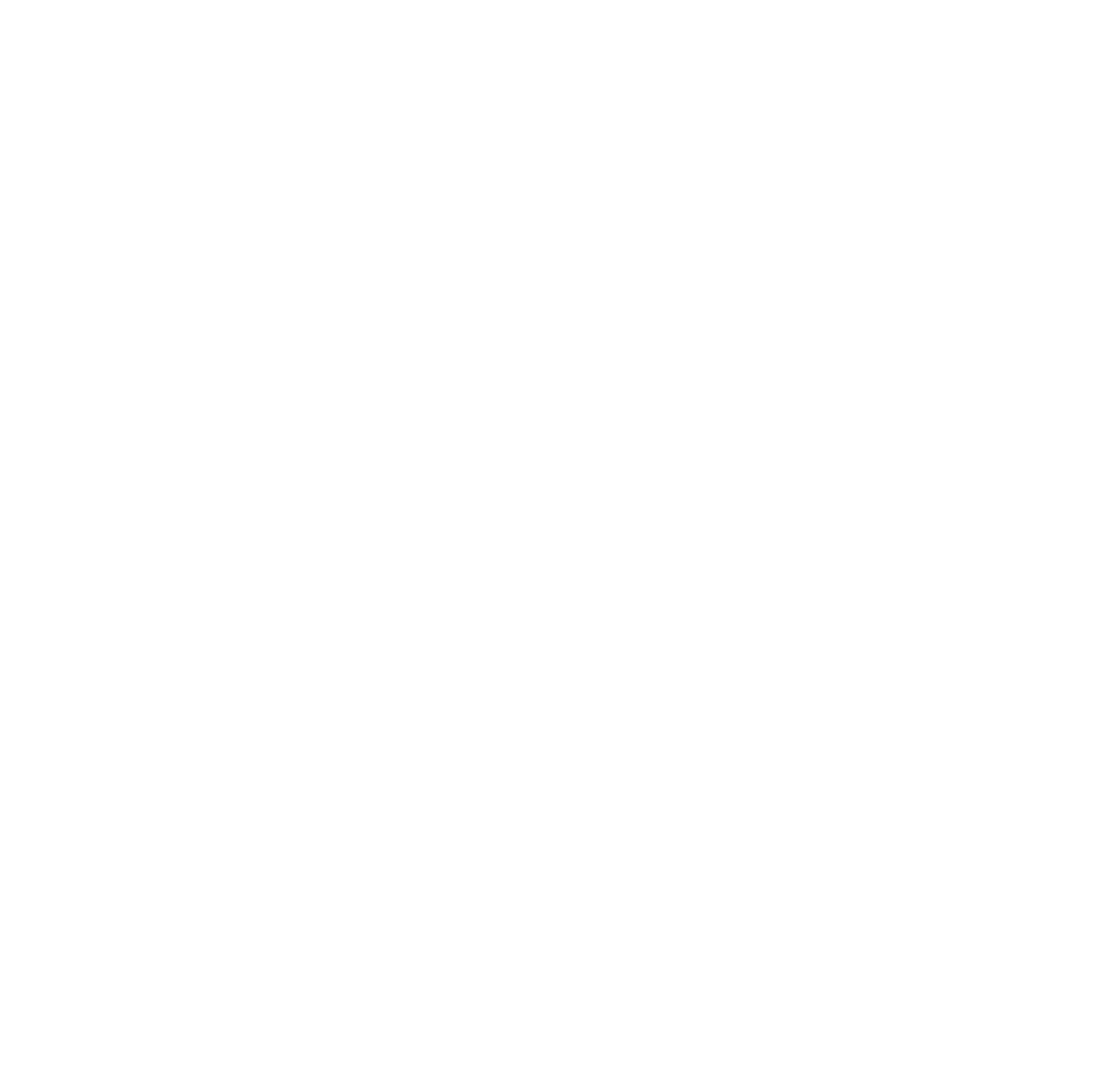 LOGO
HOME
ABOUT
SERVICE
CONTACT
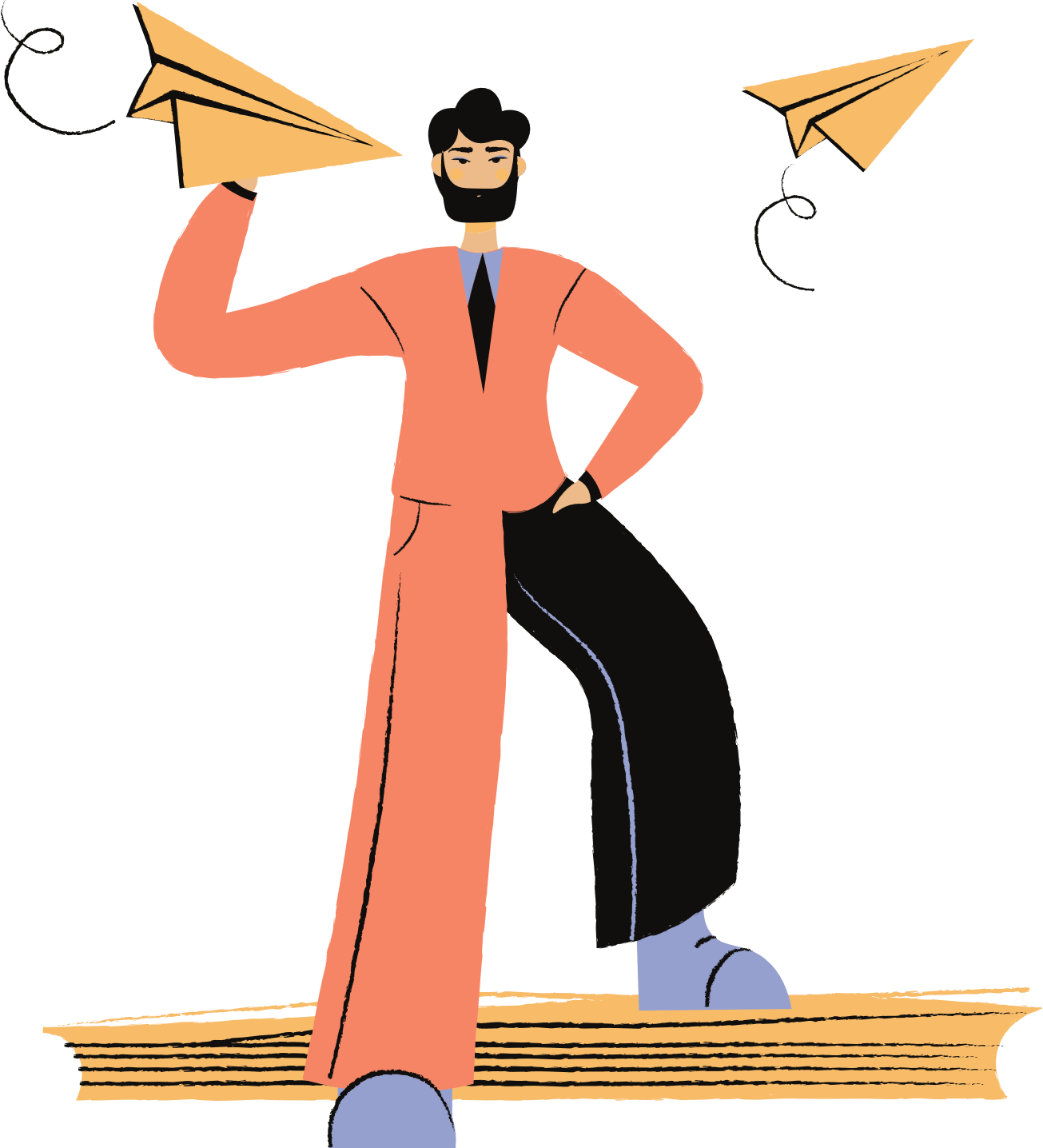 INTRODUCTION
Welcome to a place where stories come alive and dreams take flight.To the world of creative writing, where imagination knows no bounds, and every word holds the power to transport you to new realms.

Whether you're an aspiring author, a seasoned novelist, or someone who simply loves to weave tales, this journey promises to be an exhilarating one. Here, we will explore the art of storytelling, delve into the intricacies of character development, and unravel the secrets behind crafting compelling plots.
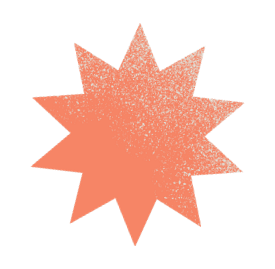 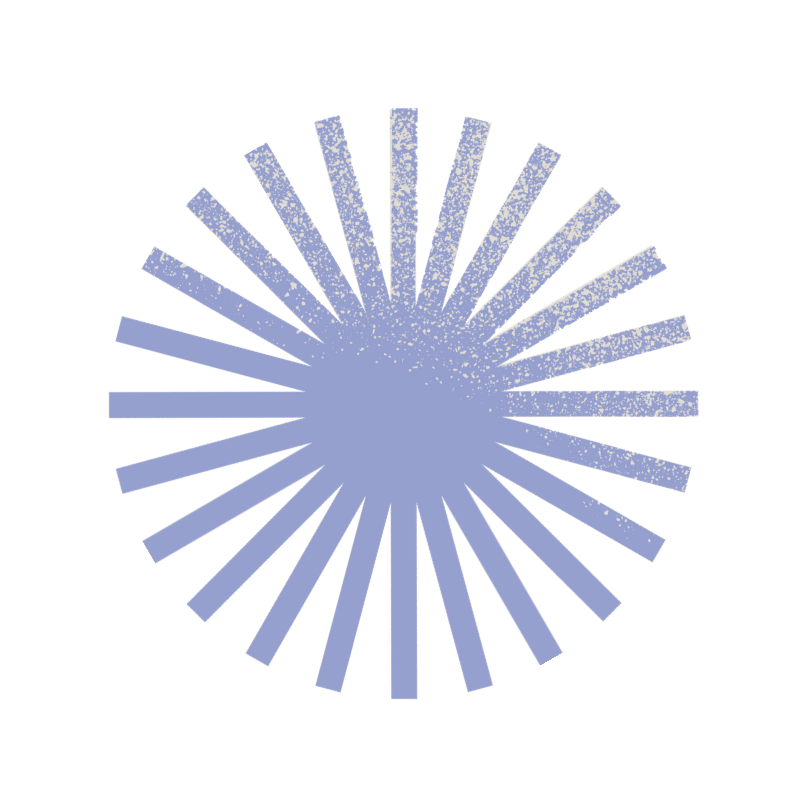 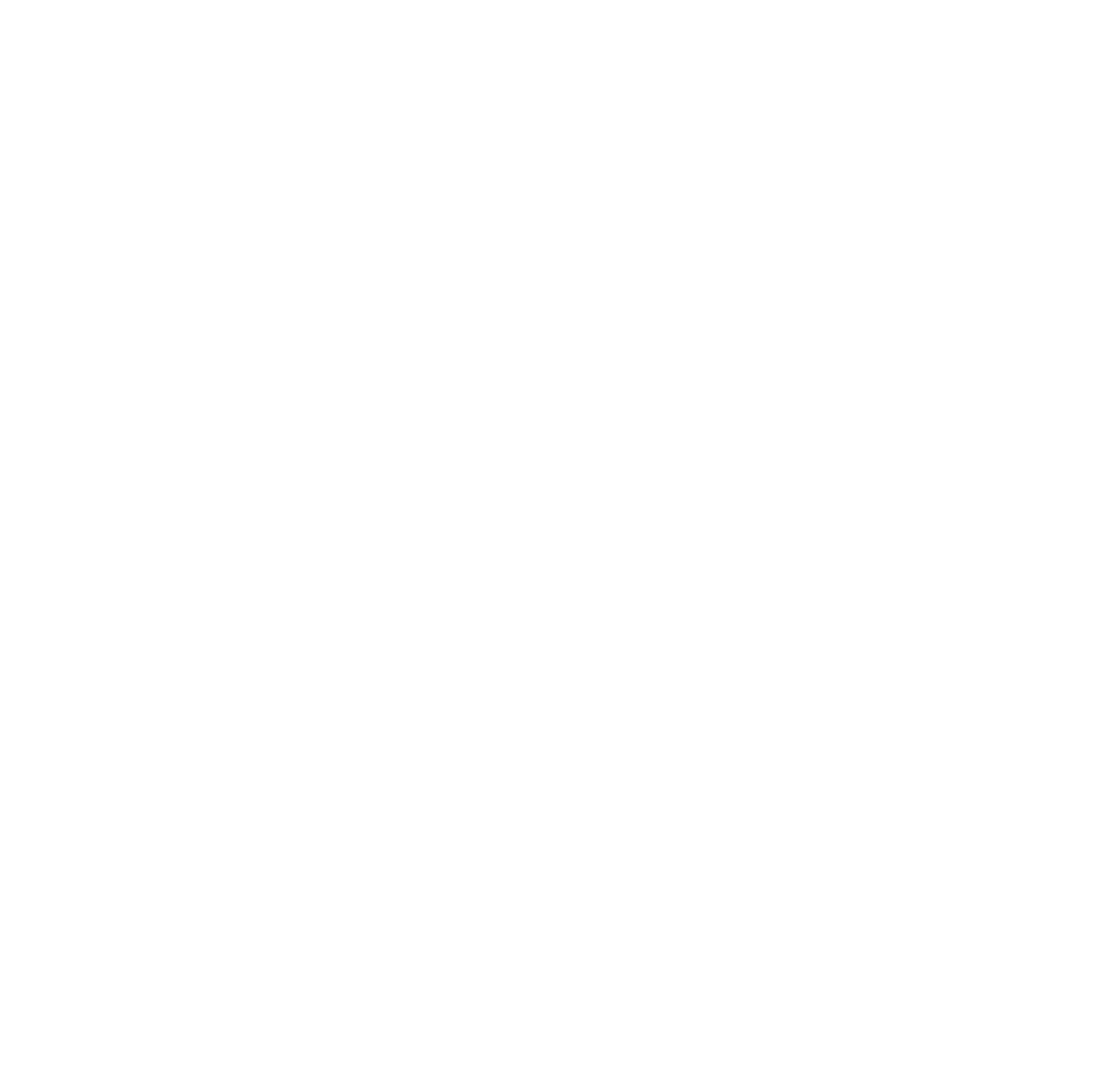 LOGO
HOME
ABOUT
SERVICE
CONTACT
WELCOME TO PRESENTATION
I'm Rain, and I'll be sharing with you my beautiful ideas. Follow me at @reallygreatsite to learn more.
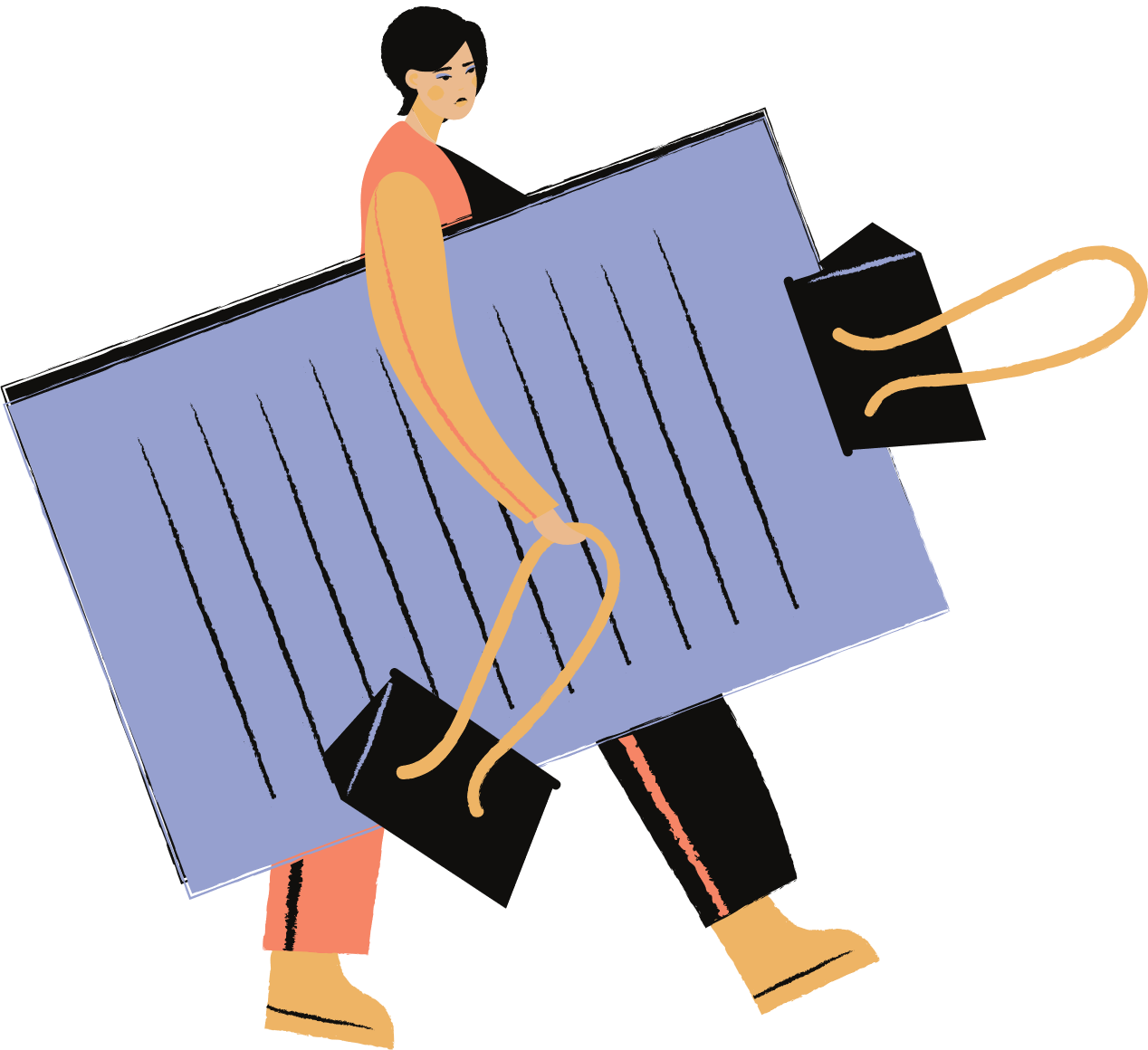 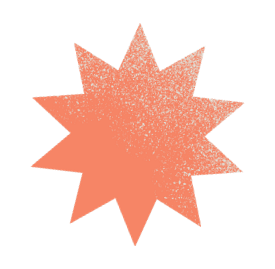 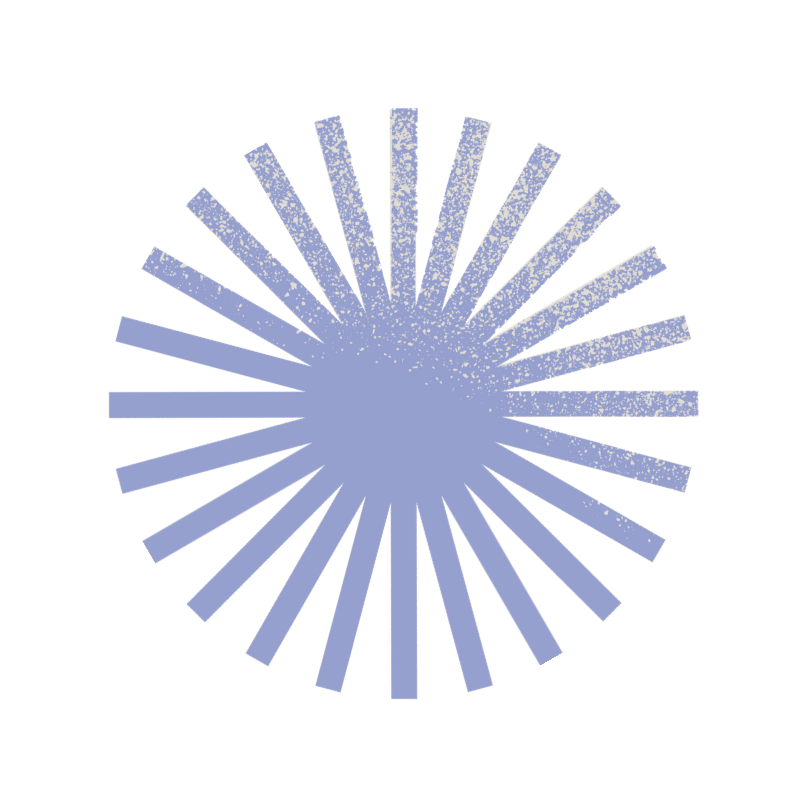 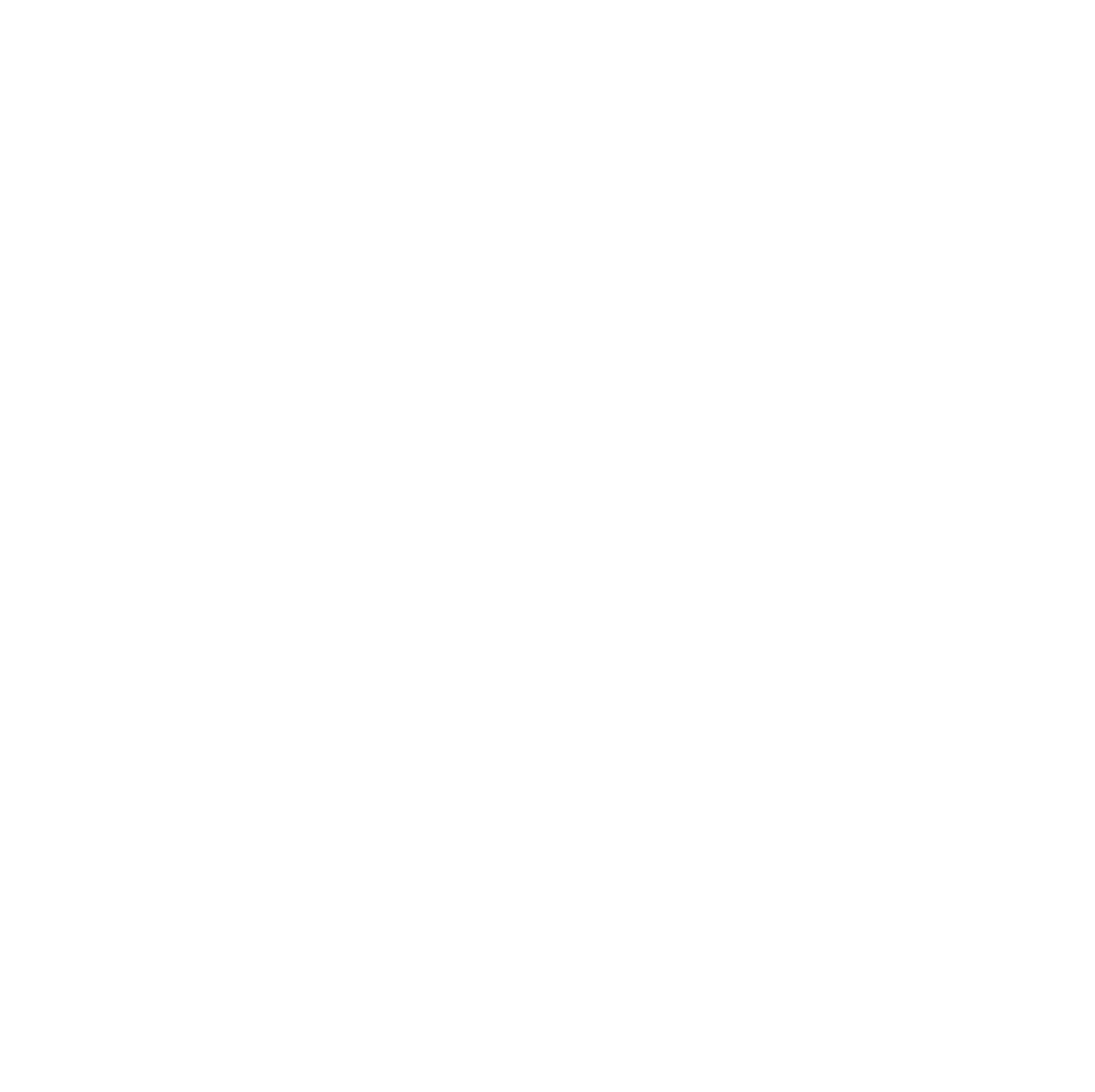 LOGO
HOME
ABOUT
SERVICE
CONTACT
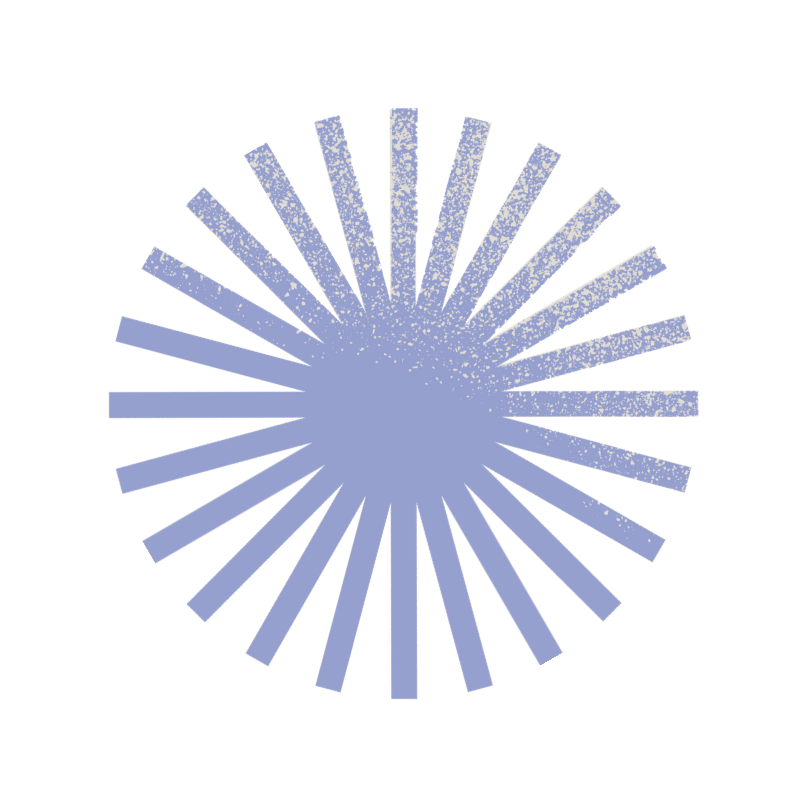 OUR COMPANY
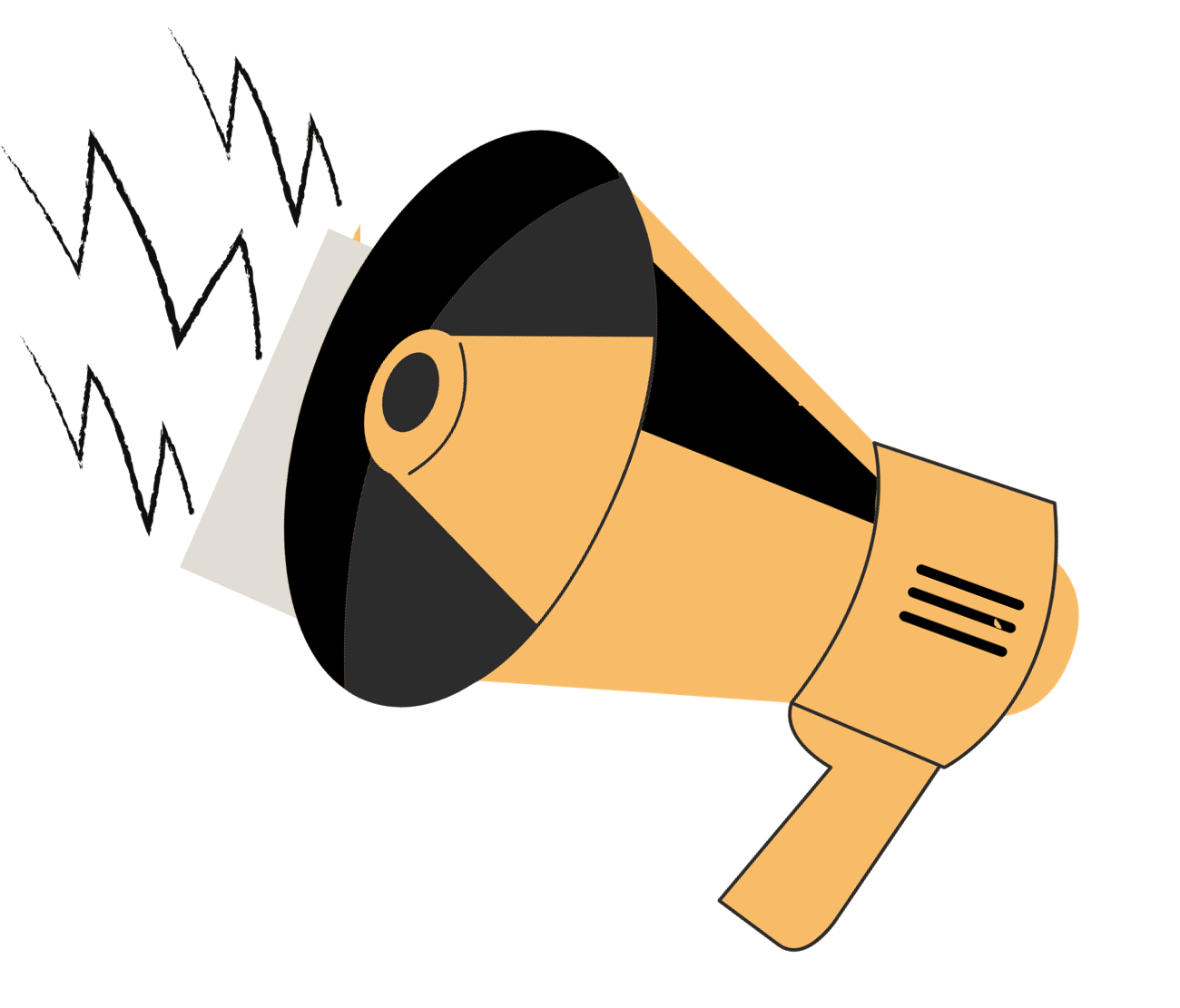 WHO WE ARE?
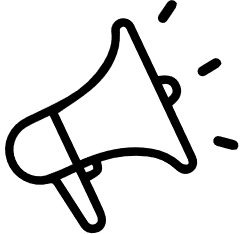 Briefly elaborate on what you want to discuss.
WHAT WE DO?
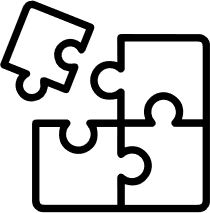 Briefly elaborate on what you want to discuss.
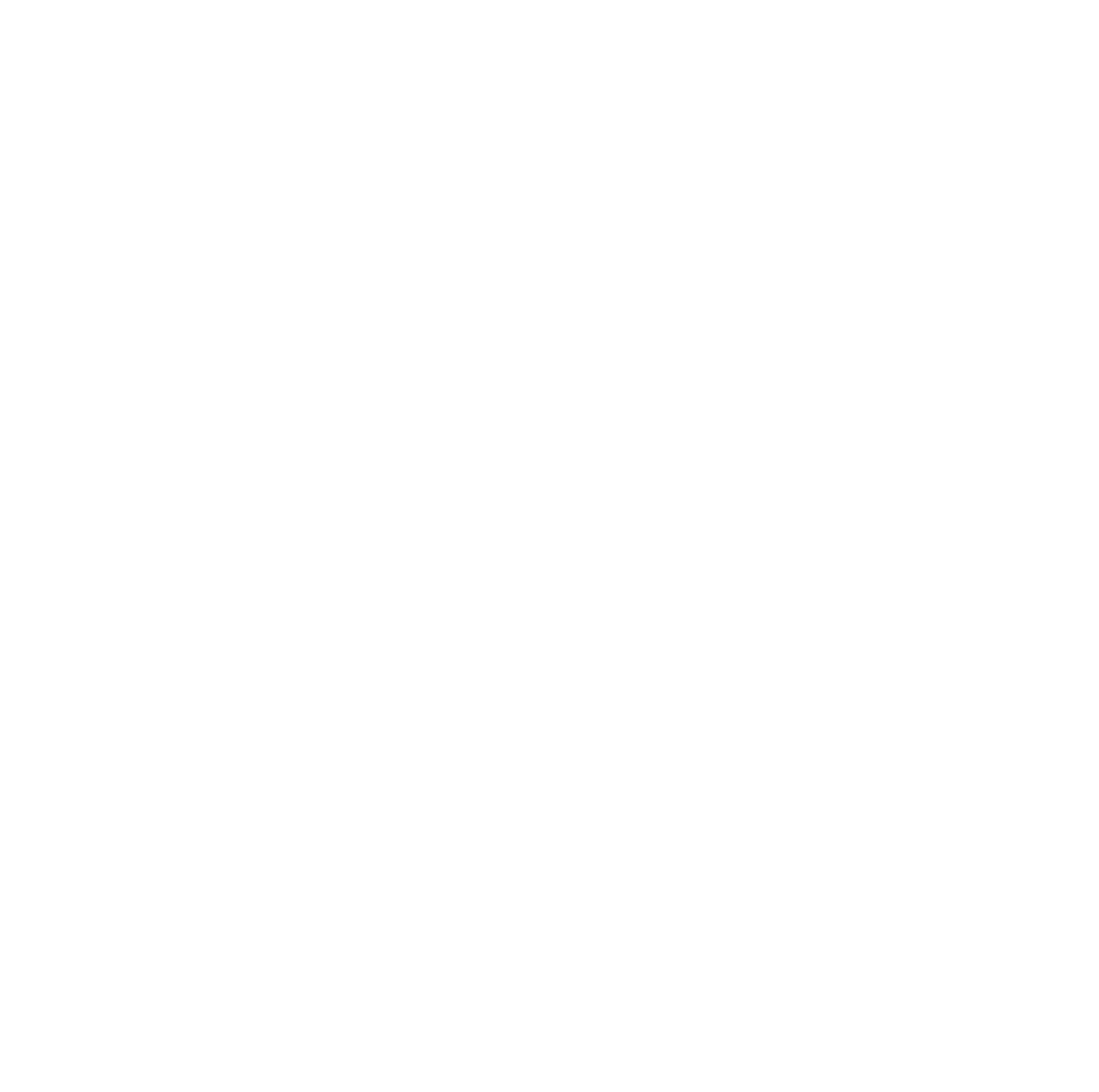 LOGO
HOME
ABOUT
SERVICE
CONTACT
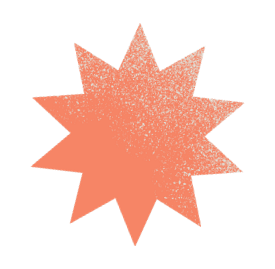 MISSION
VISION
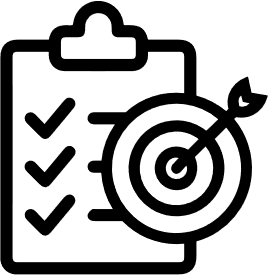 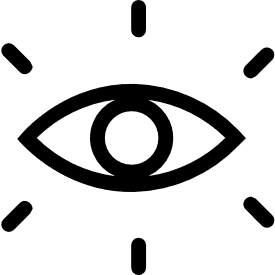 Embarking on a mission is a journey filled with purpose and determination. It is a quest to achieve a goal, to make a difference, to leave a mark on the world. A mission calls for courage, resilience, and unwavering commitment. It is a path that may be challenging.
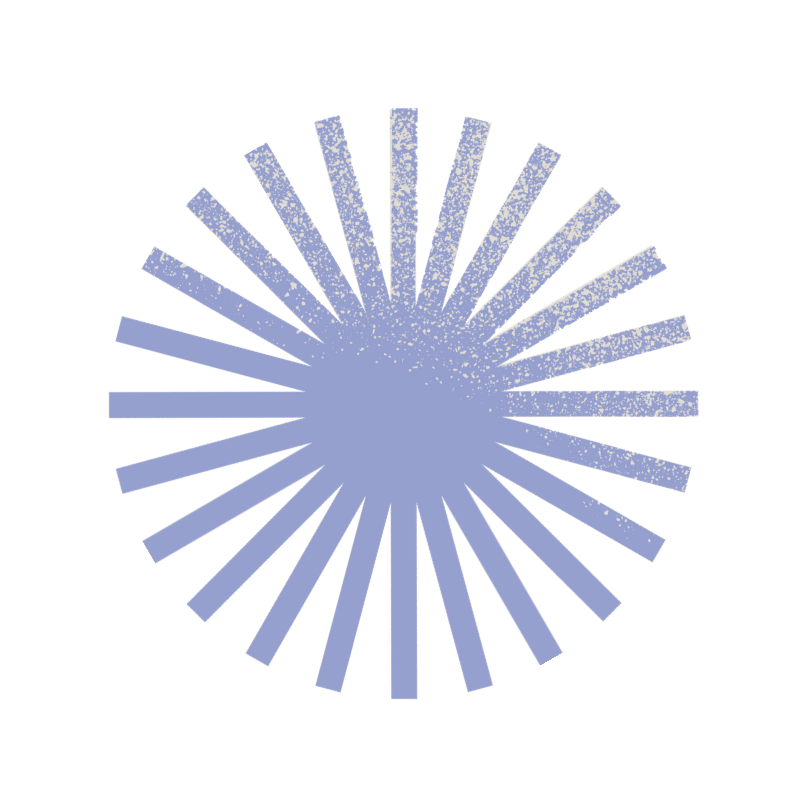 Vision is the guiding force that propels us forward, illuminating the path towards our aspirations and goals. It is the clear image of what we wish to achieve, a beacon of hope in times of uncertainty. With a strong vision, we are able to set our sights on the horizon.
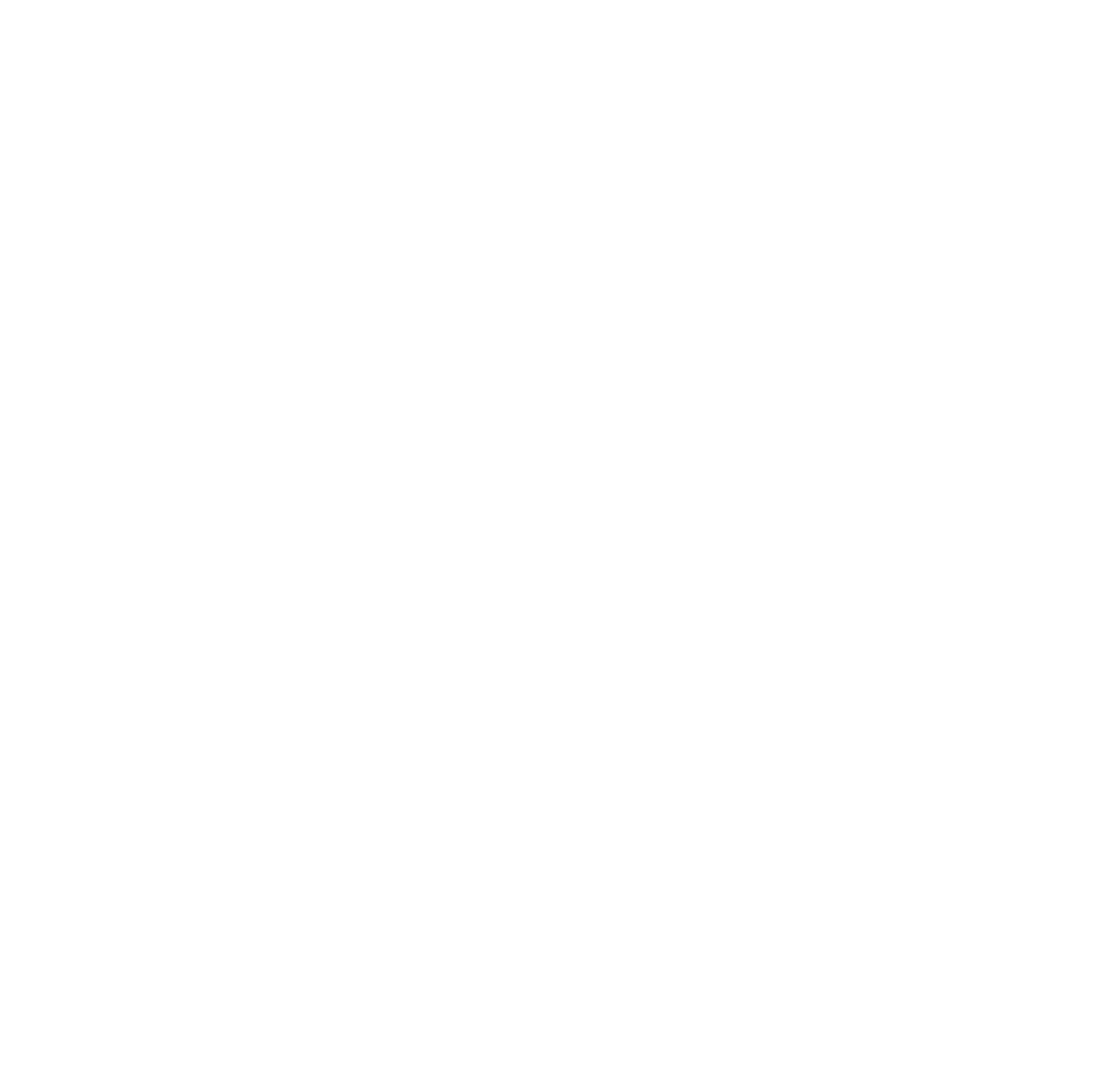 LOGO
HOME
ABOUT
SERVICE
CONTACT
OUR PROJECTS
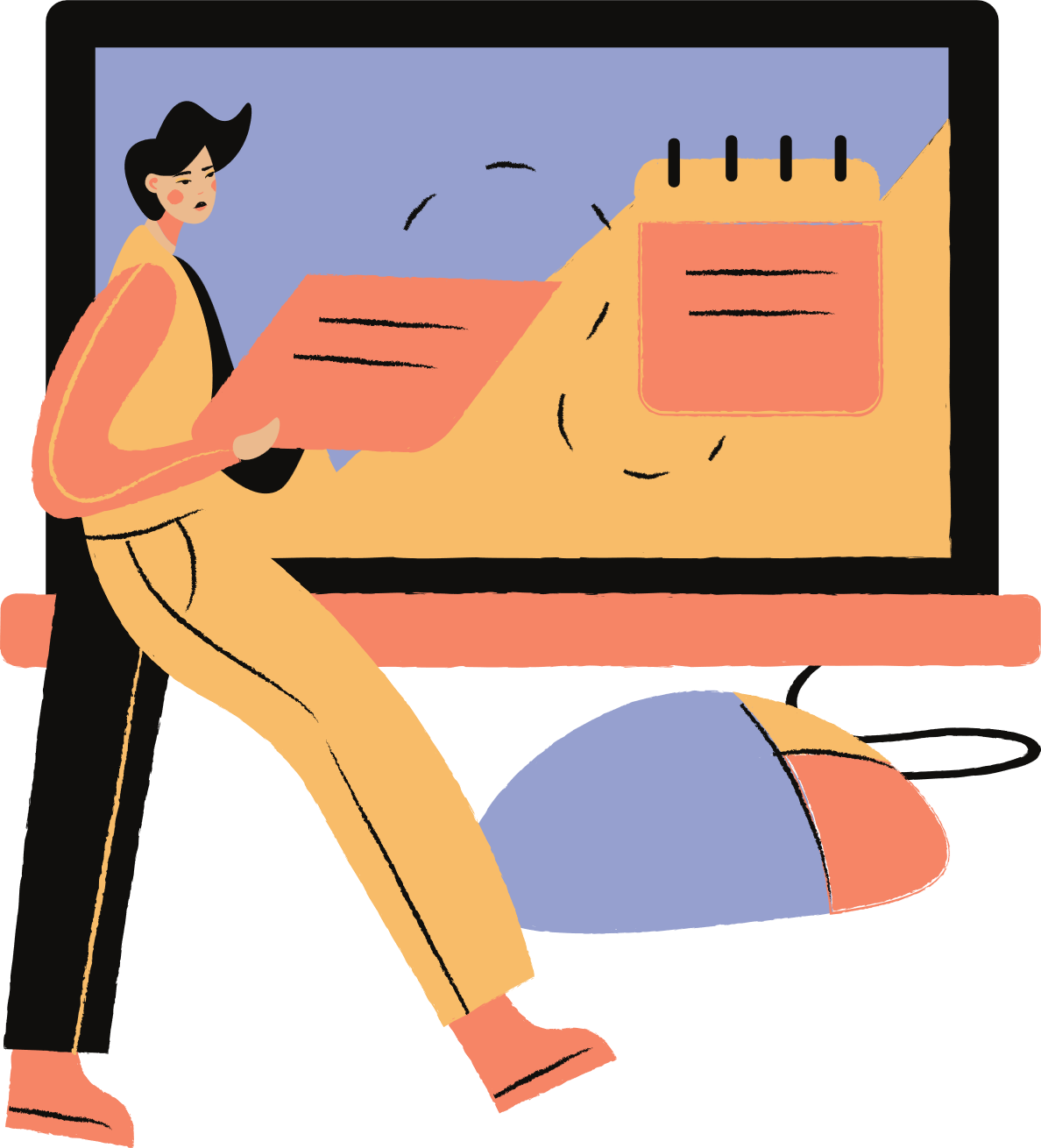 At our core, we are driven by a passion for innovation and a commitment to excellence in all that we do. Our projects embody our dedication to creating impactful solutions that make a difference in the world. 

From groundbreaking technological advancements to community-driven initiatives, each project we undertake is a testament to our belief in the power of creativity and collaboration.We strive to push the boundaries of what is possible, constantly seeking new ways to address challenges and improve lives.
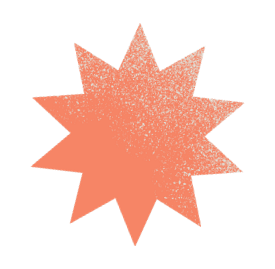 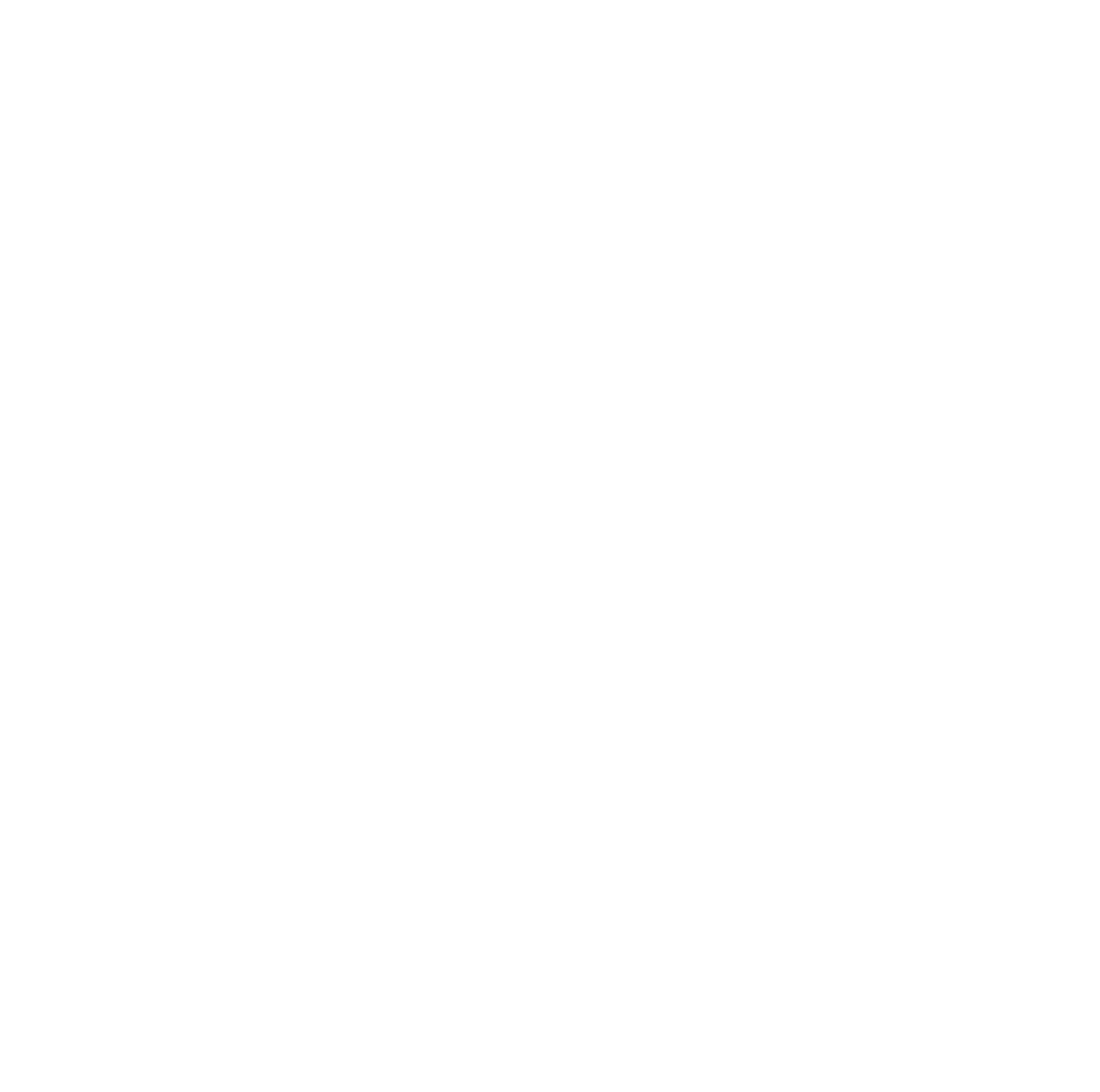 LOGO
HOME
ABOUT
SERVICE
CONTACT
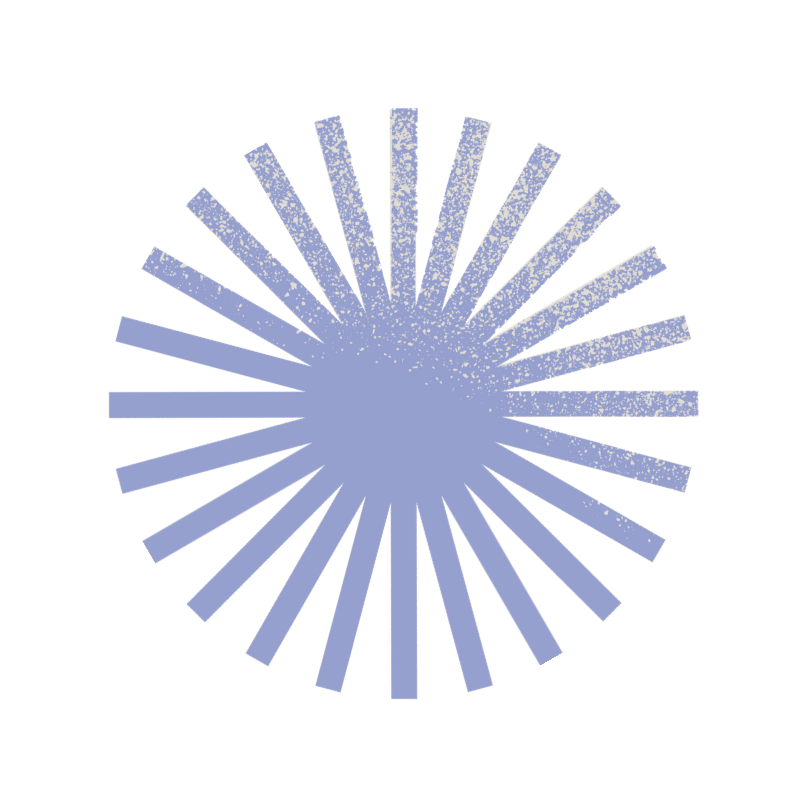 KEY PRINCIPLES OF PR
PRINCIPLES TWO
PRINCIPLES ONE
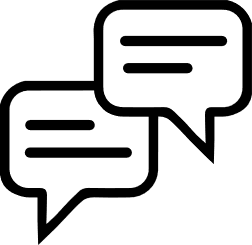 Elaborate on what you want to discuss.
Elaborate on what you want to discuss.
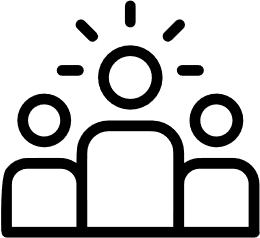 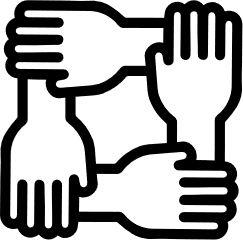 PRINCIPLES FOUR
PRINCIPLES THREE
Elaborate on what you want to discuss.
Elaborate on what you want to discuss.
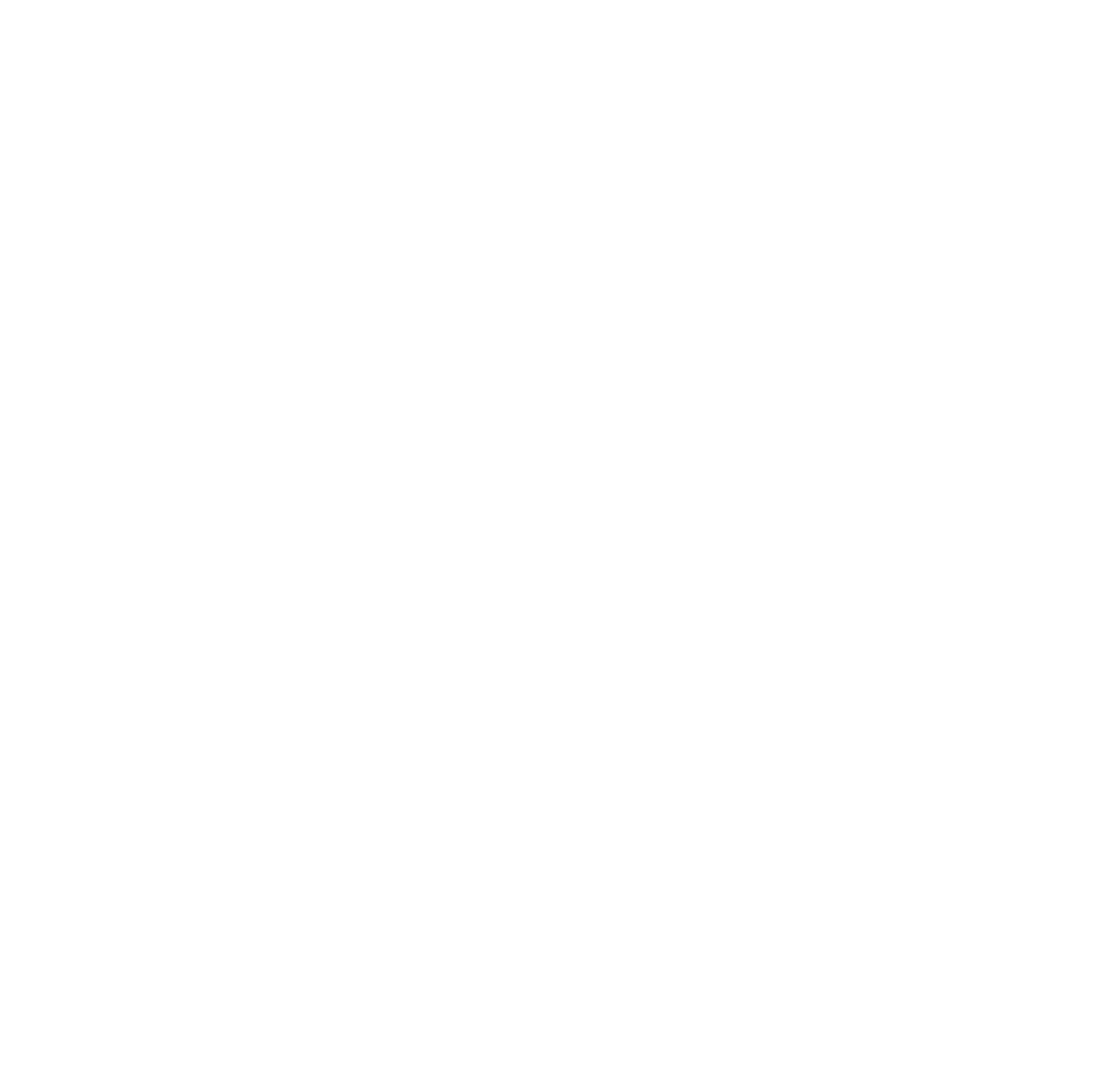 LOGO
HOME
ABOUT
SERVICE
CONTACT
IMPORTANCE OF COMMUNICATION
EFFECTIVE INTERACTION WITH THE MEDIA
Elaborate on what you want to discuss.
TWO-WAY COMMUNICATION WITH THE AUDIENCE
Elaborate on what you want to discuss.
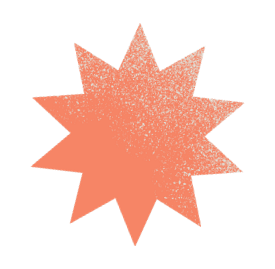 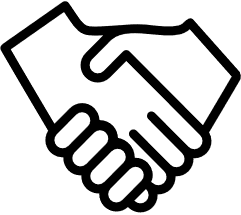 USING MULTIPLE COMMUNICATION CHANNELS
Elaborate on what you want to discuss.
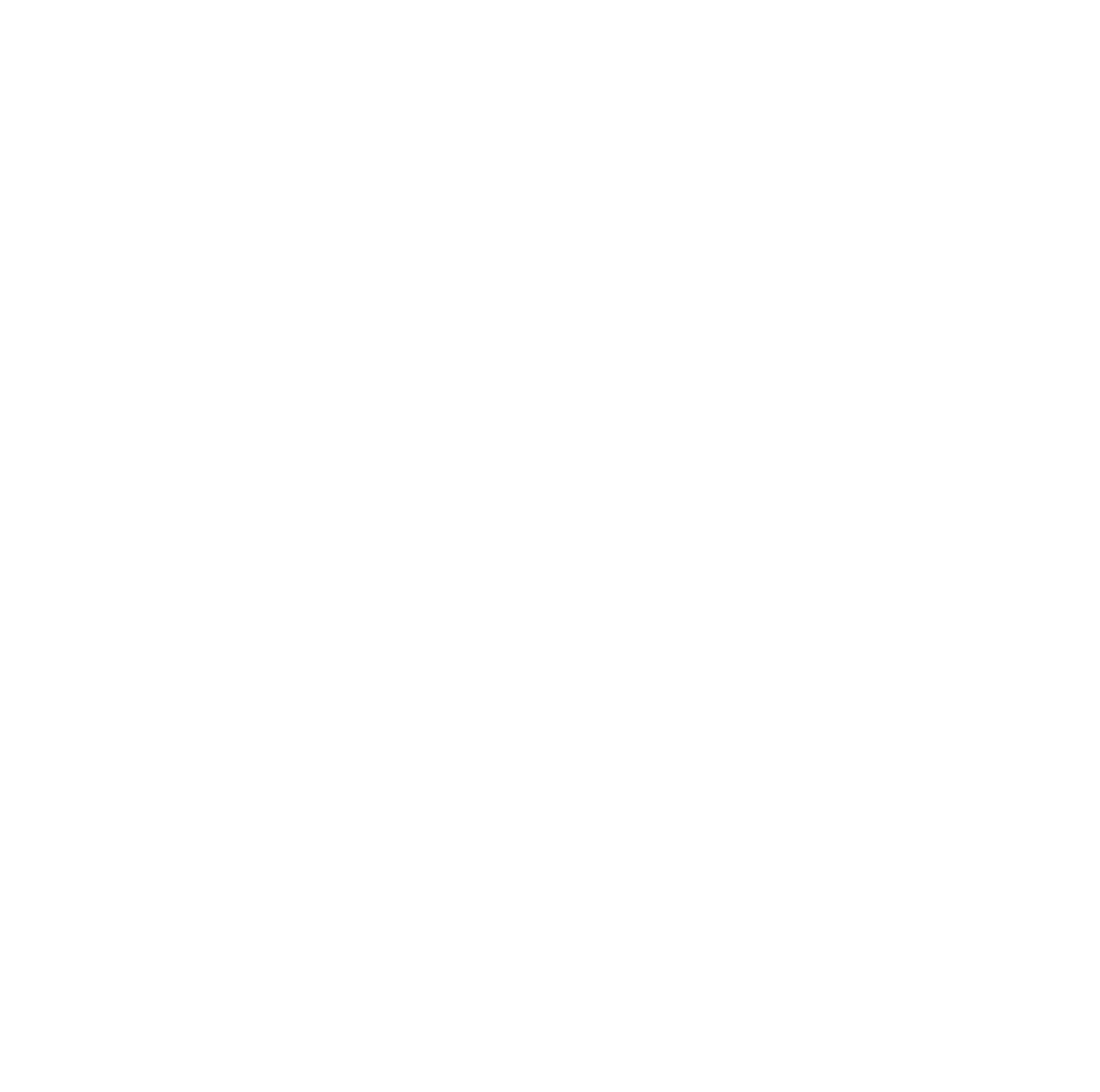 LOGO
HOME
ABOUT
SERVICE
CONTACT
ETHICS AND TRANSPARENCY IN PR
CODES OF ETHICS IN PR
PROHIBITION OF MANIPULATION
IMPORTANCE OF TRANSPARENCY IN PR
Elaborate on what you want to discuss.
Elaborate on what you want to discuss.
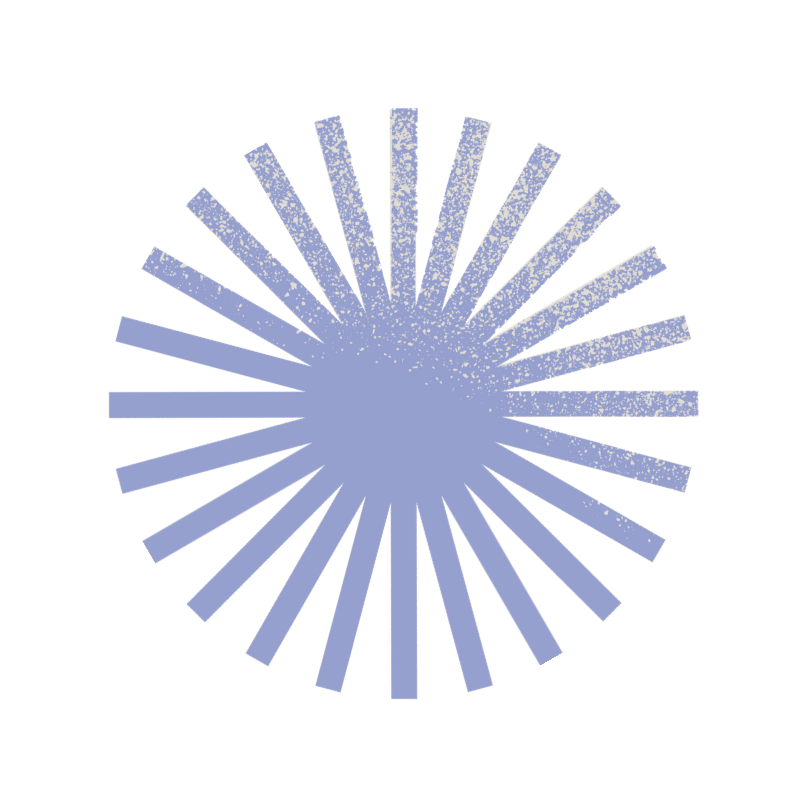 Elaborate on what you want to discuss.
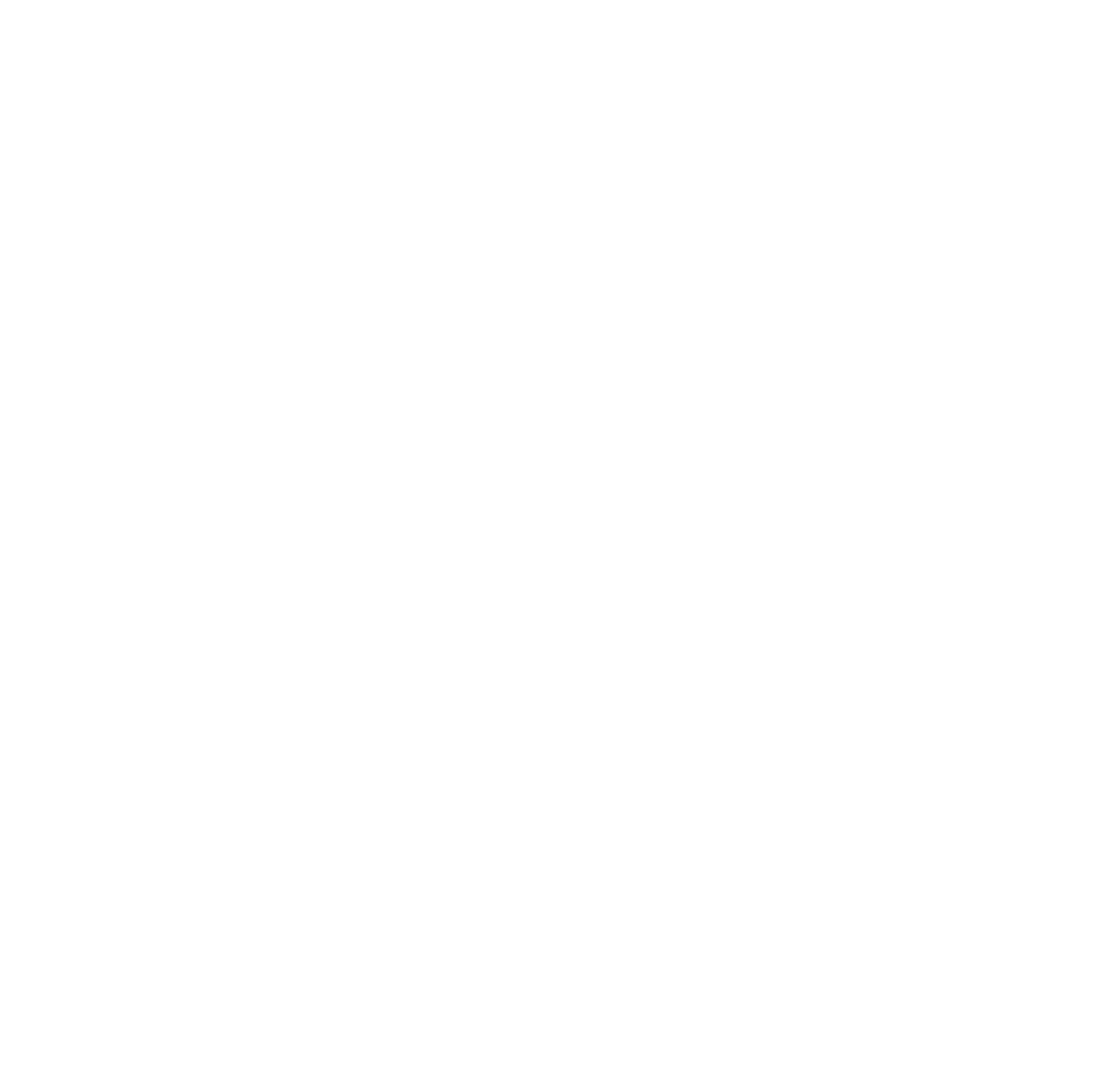 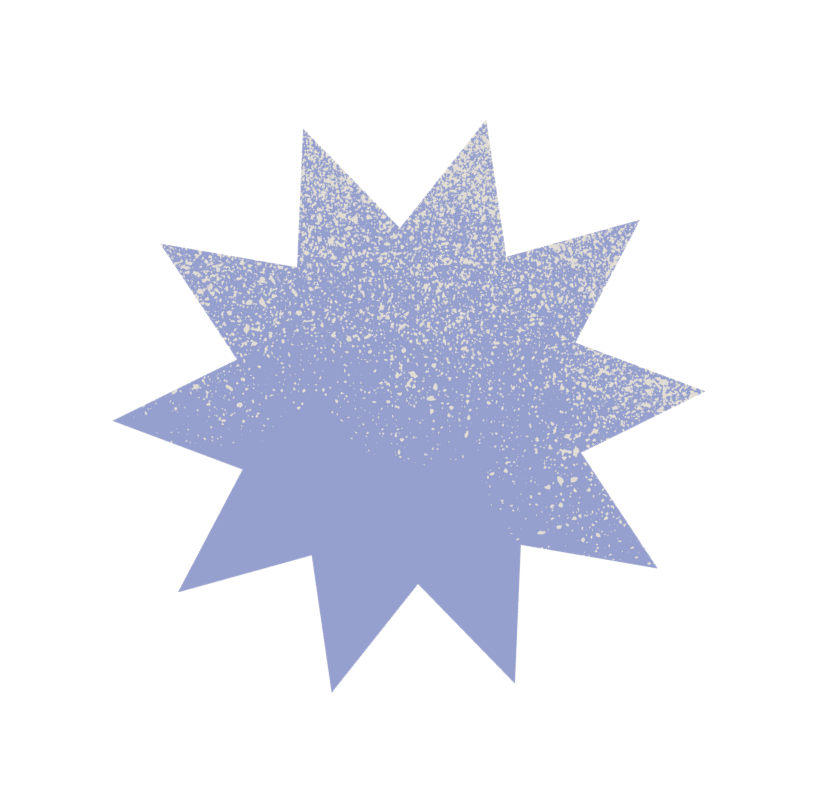 LOGO
HOME
ABOUT
SERVICE
CONTACT
PR Campaign Process
AUDIENCE ANALYSIS
PR CAMPAIGN IMPLEMENTATION
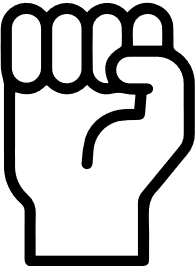 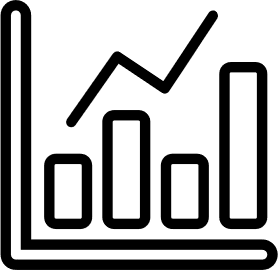 Elaborate on what you want to discuss.
Elaborate on what you want to discuss.
STRATEGY DEVELOPMENT
EVALUATION OF RESULTS
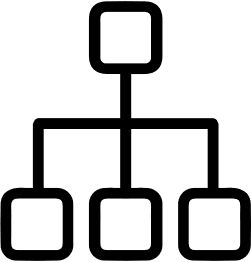 Elaborate on what you want to discuss.
Elaborate on what you want to discuss.
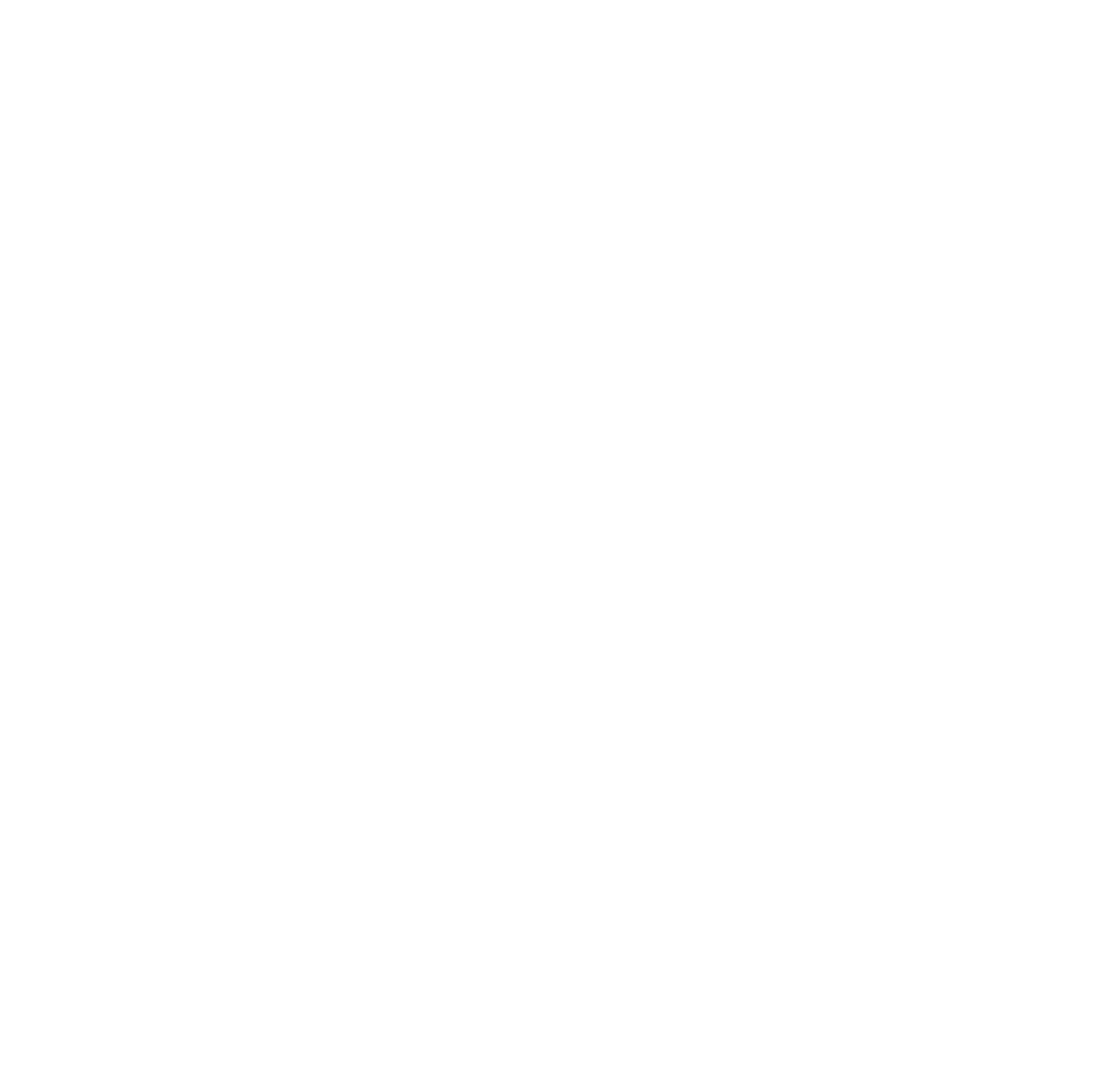 LOGO
HOME
ABOUT
SERVICE
CONTACT
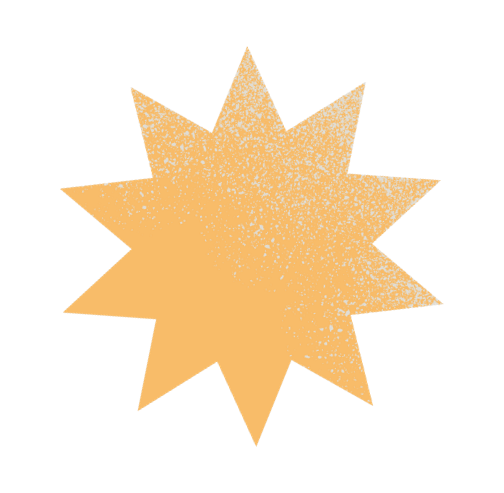 TESTIMONIALS
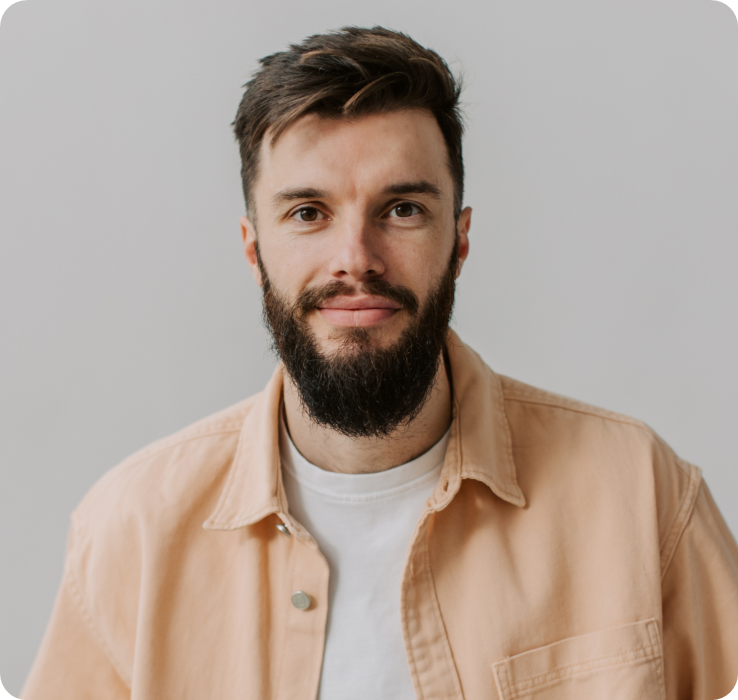 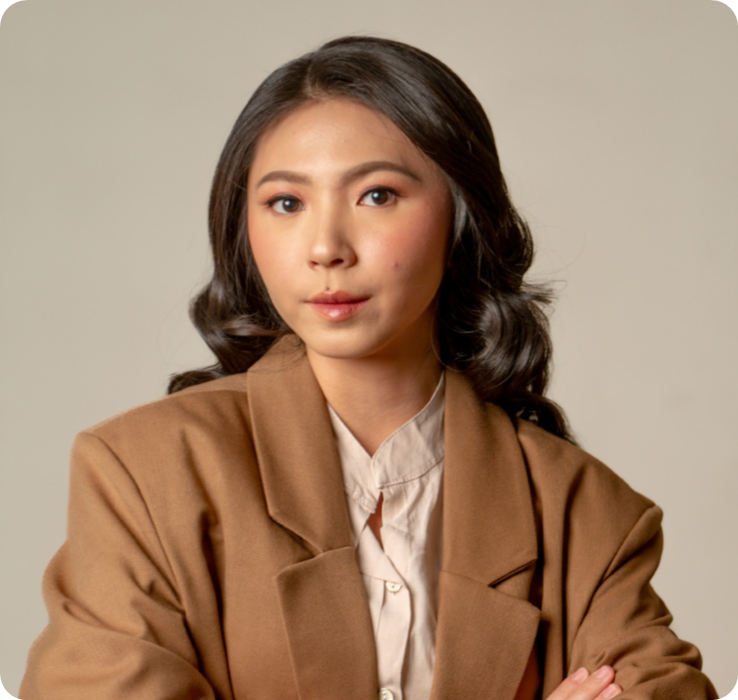 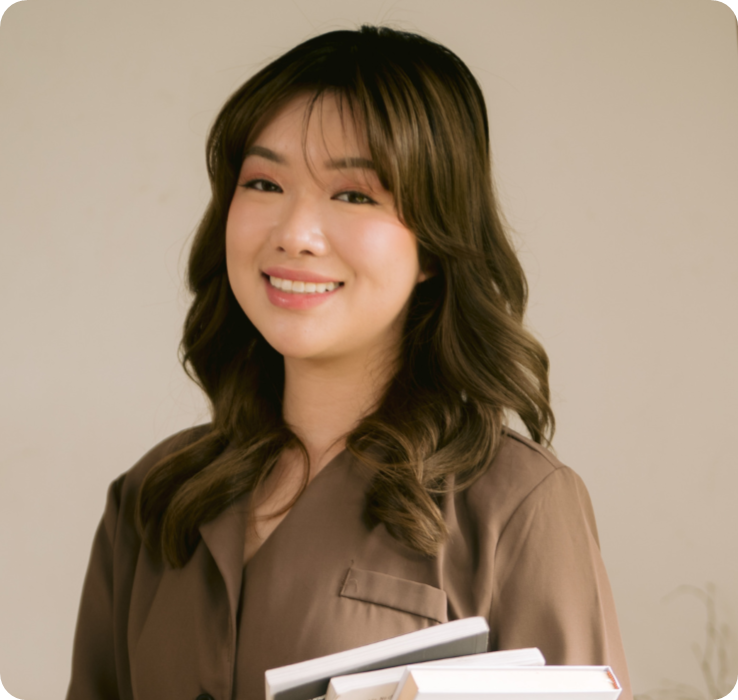 CLIENT NAME
CLIENT NAME
CLIENT NAME
Elaborate on what you want to discuss.
Elaborate on what you want to discuss.
Elaborate on what you want to discuss.
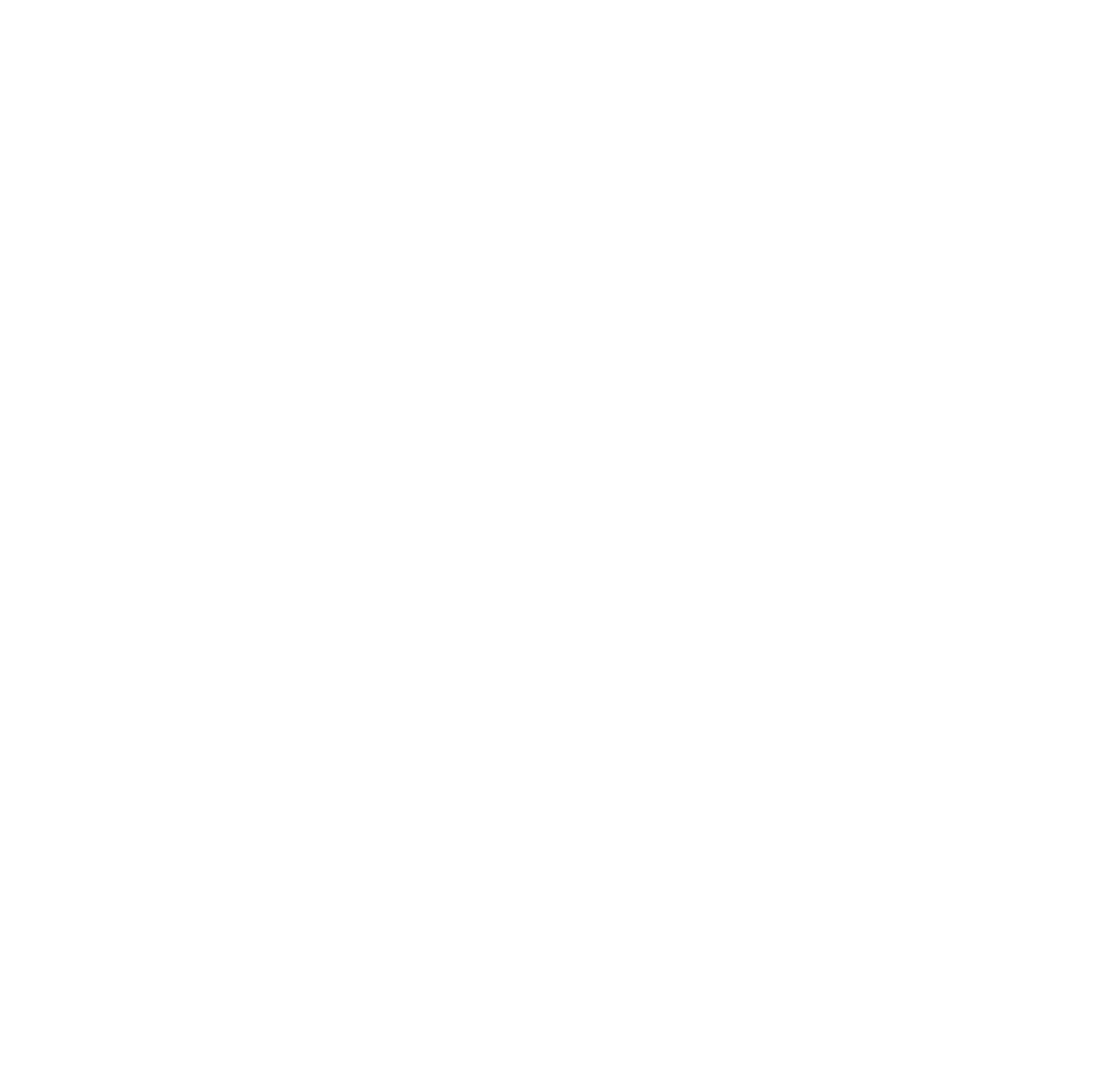 LOGO
HOME
ABOUT
SERVICE
CONTACT
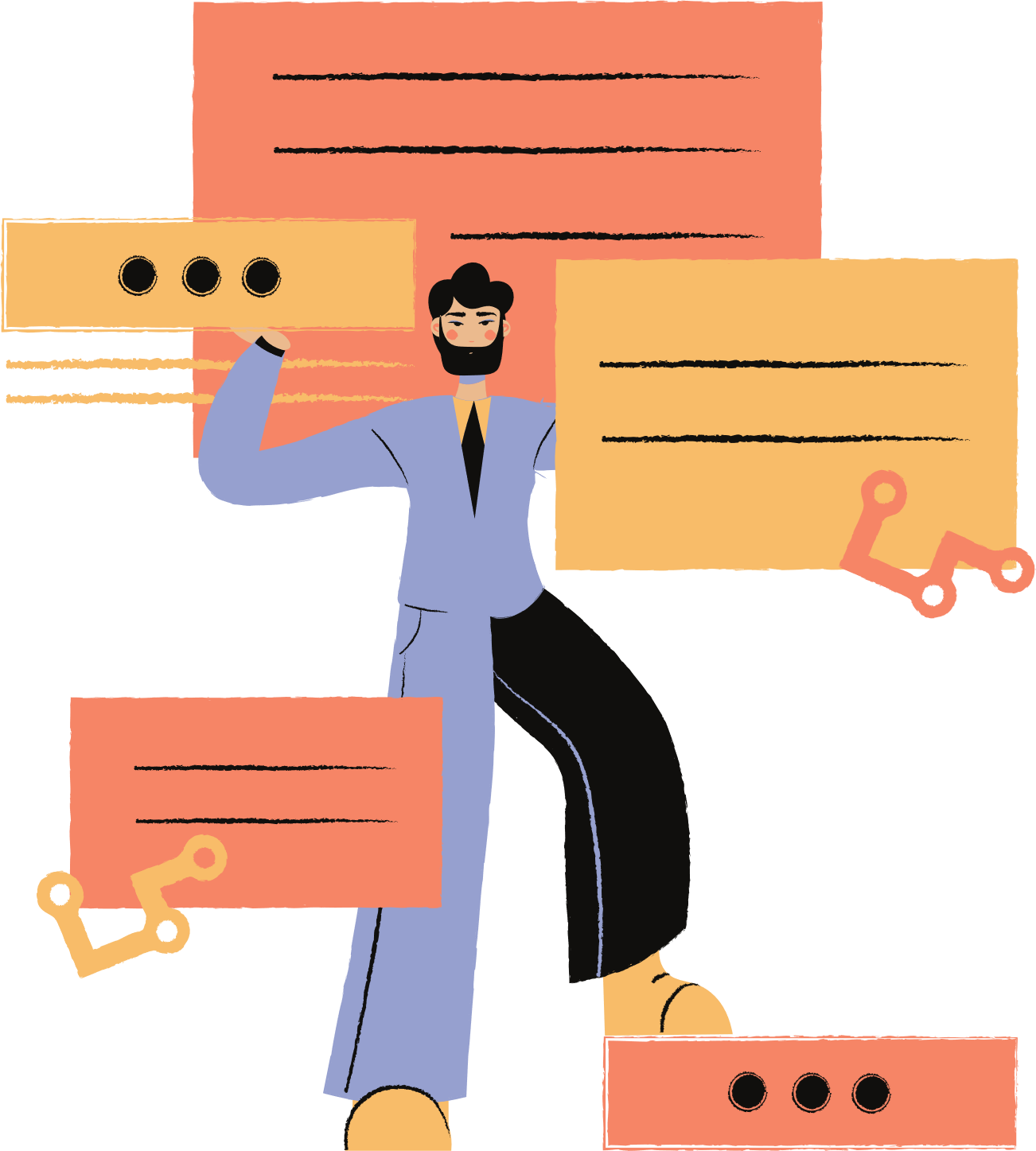 ABOUT US
We are a team of passionate individuals dedicated to providing exceptional service and creating memorable experiences for our clients. With a commitment to excellence and a focus on innovation, we strive to exceed expectations and deliver top-notch results. Our goal is to build lasting relationships with our clients and make a positive impact in everything we do. Thank you for choosing us to be a part
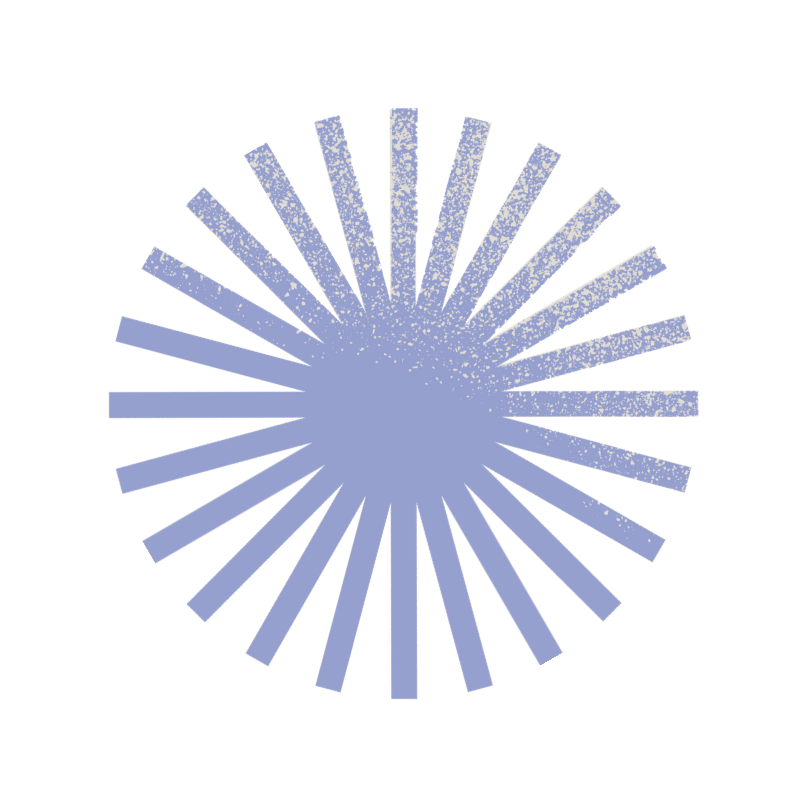 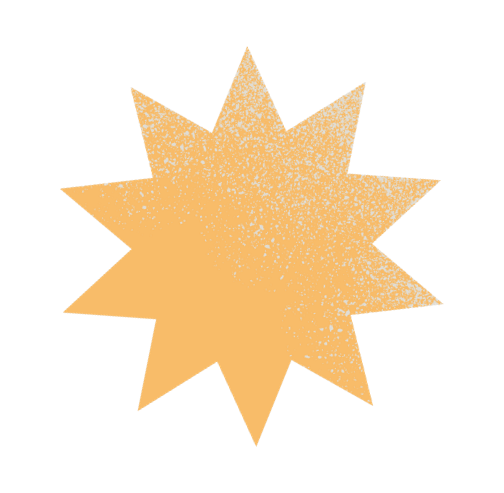 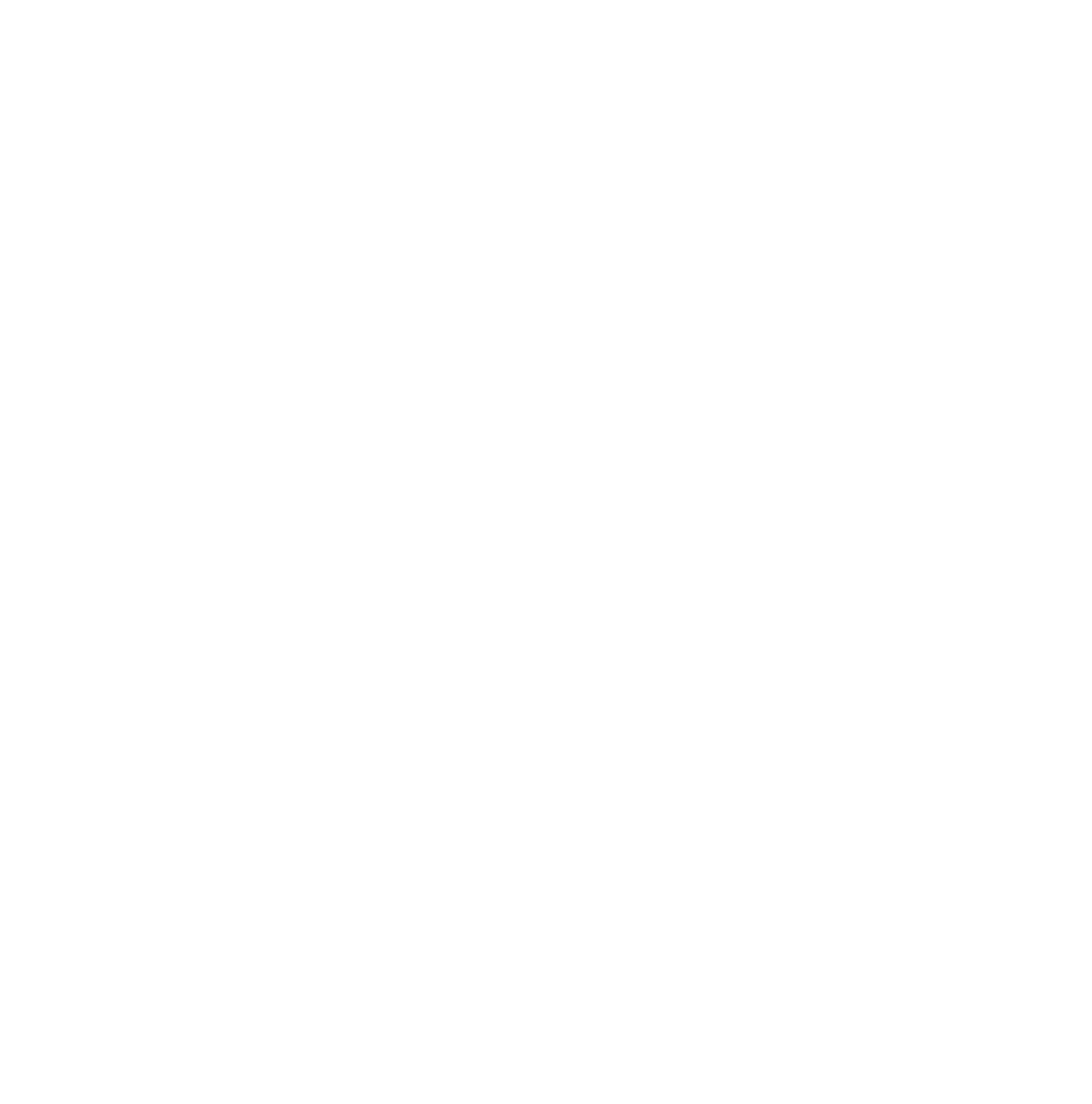 LOGO
HOME
ABOUT
SERVICE
CONTACT
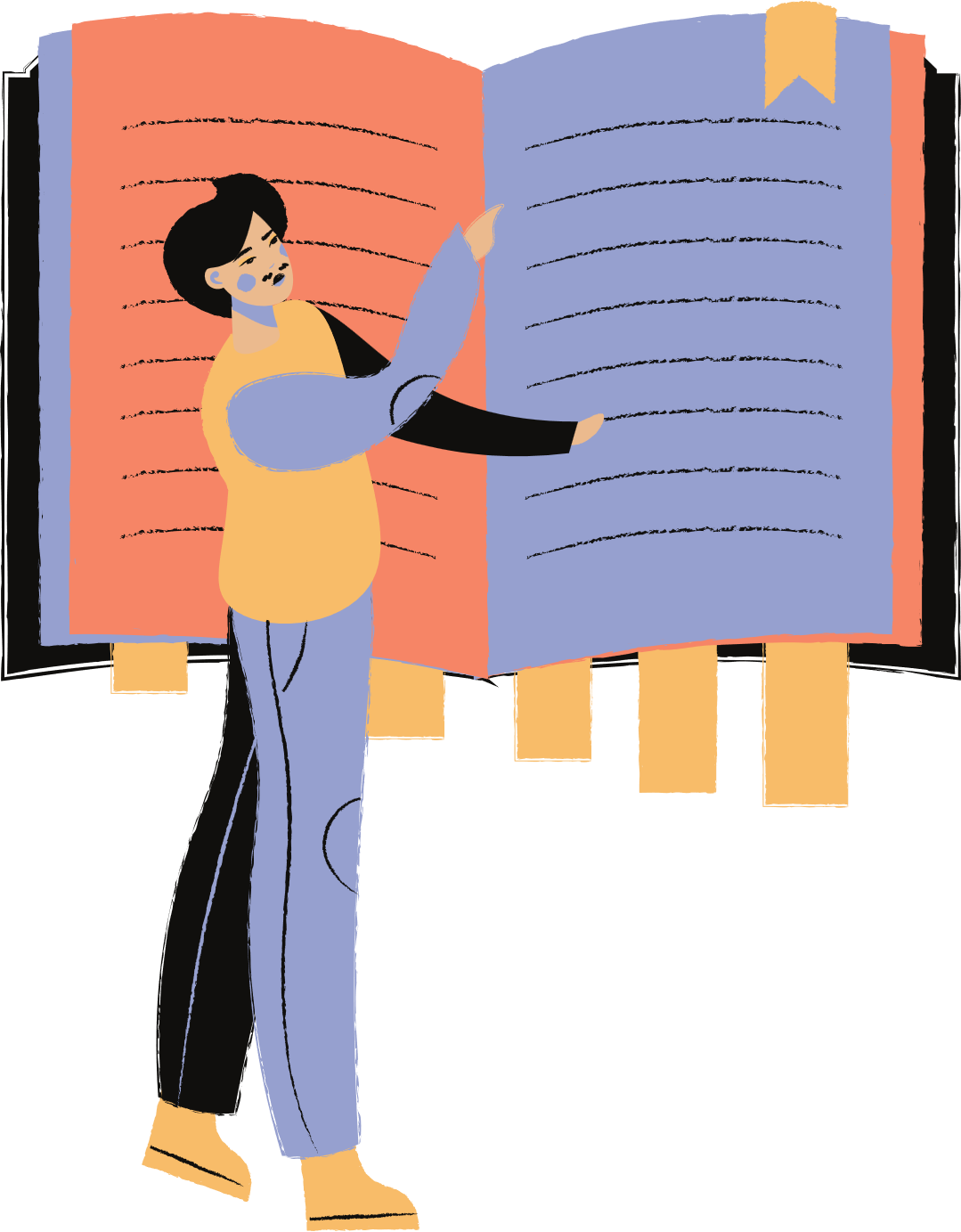 CONCLUSION
In conclusion, it can be said that the principles of public relations play a crucial role in successfully managing an organization's image and reputation. Effective PR strategies are grounded in transparency, ethics, and two-way communication, allowing for the establishment of trusting relationships with the target audience.
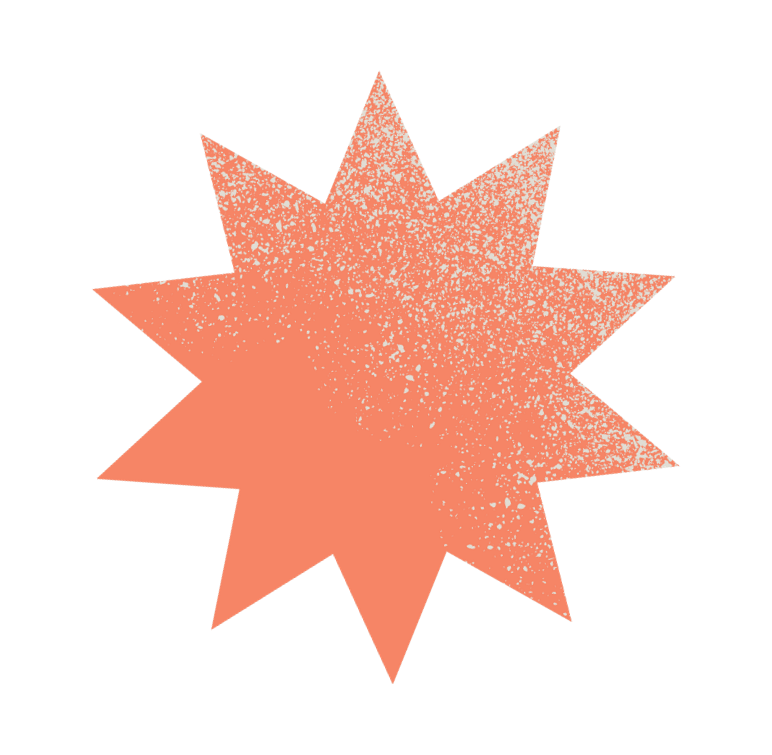 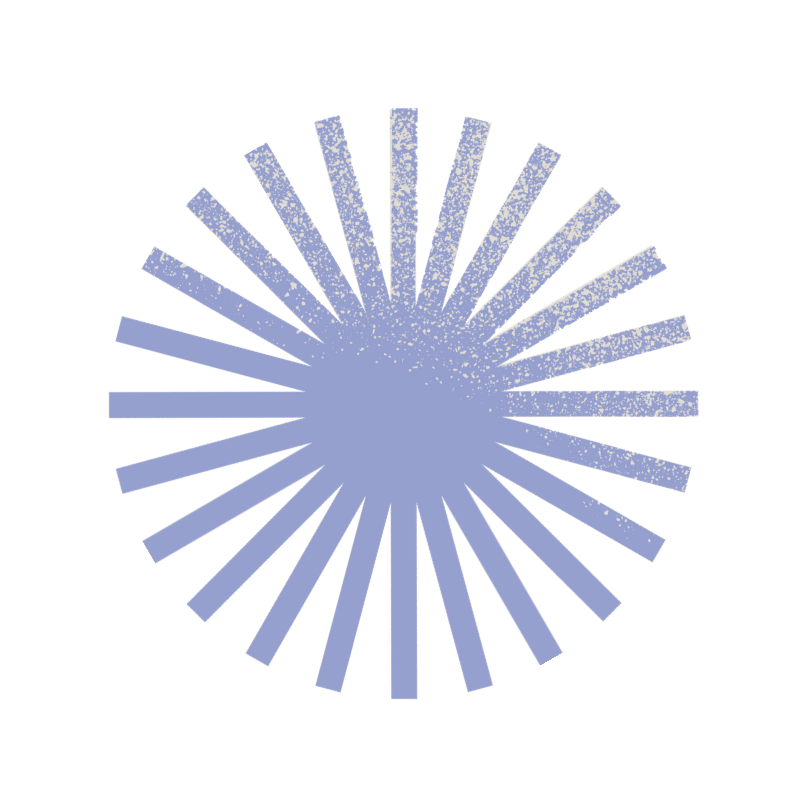 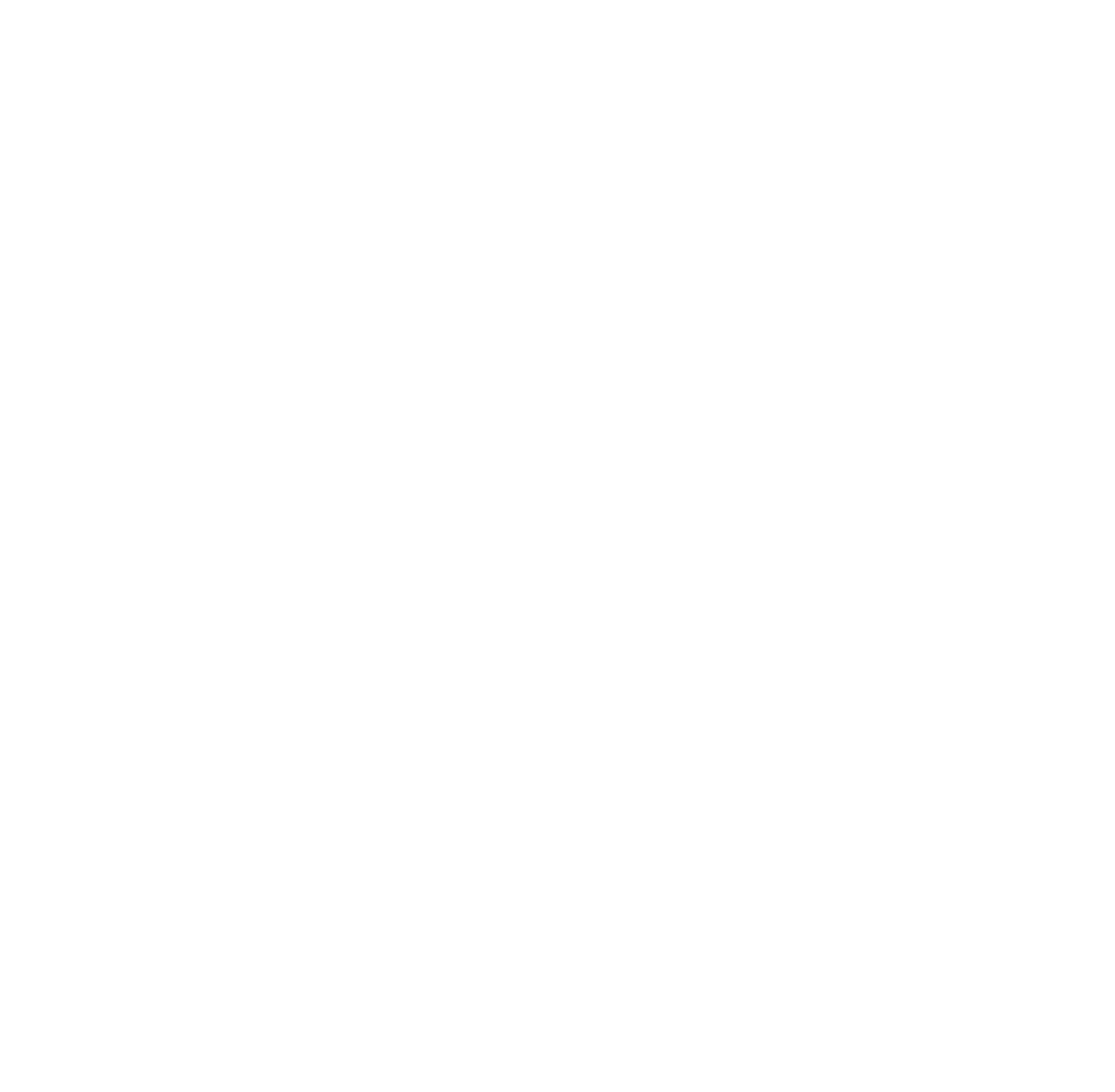 LOGO
HOME
ABOUT
SERVICE
CONTACT
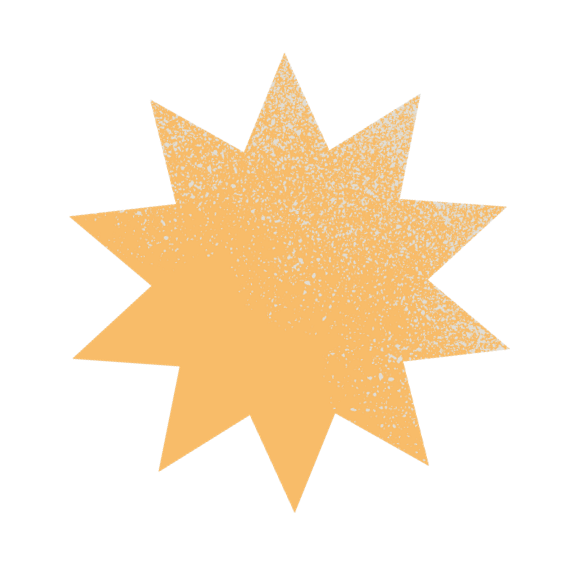 OUR HISTORY
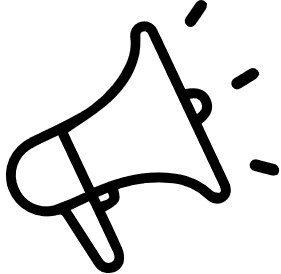 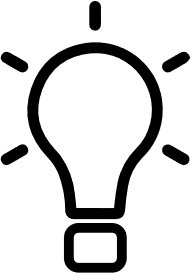 ADD A MAIN POINT
ADD A MAIN POINT
ADD A MAIN POINT
Elaborate on what you want to discuss.
Elaborate on what you want to discuss.
Elaborate on what you want to discuss.
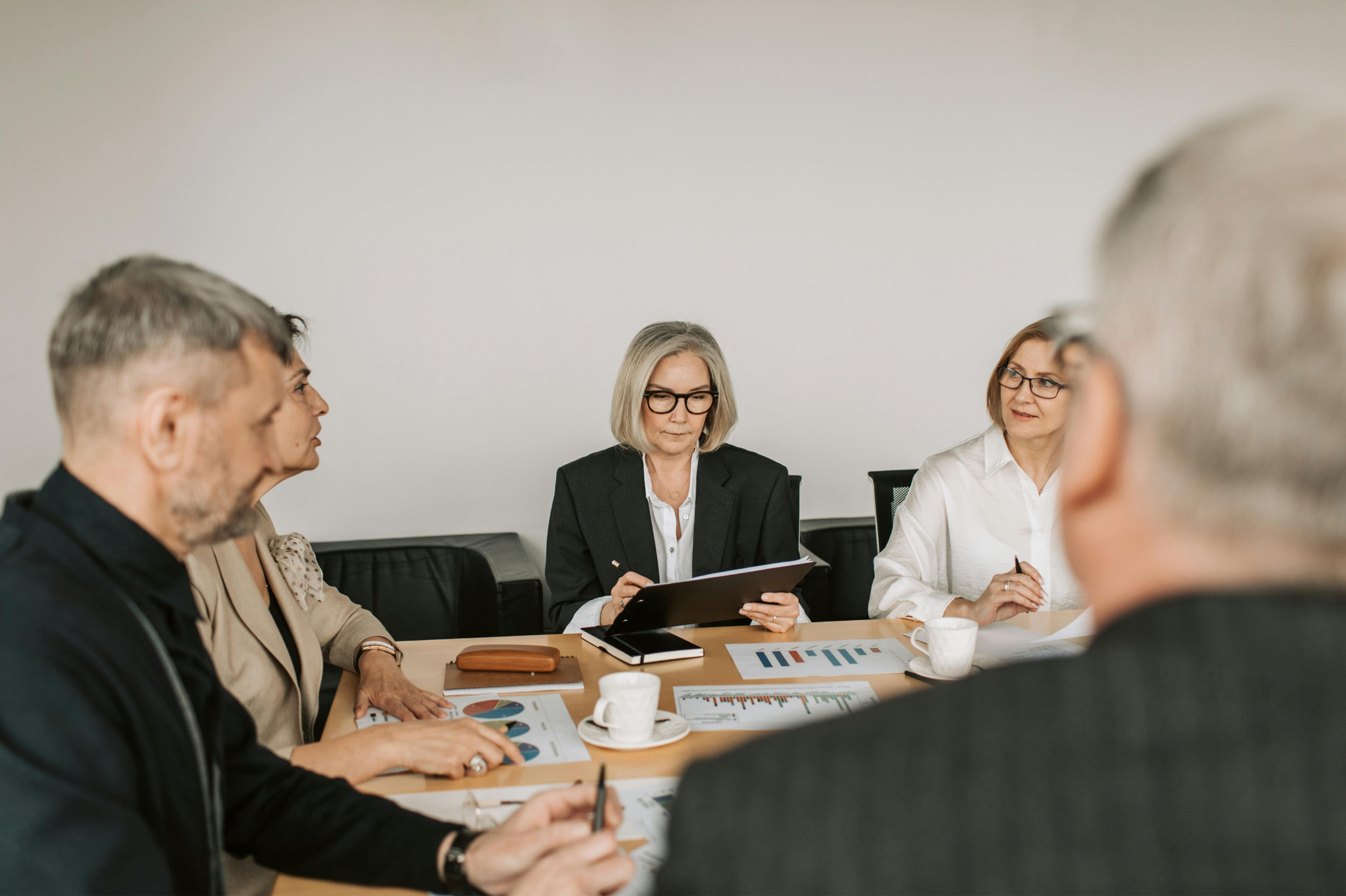 A PICTURE IS WORTH A THOUSAND WORDS
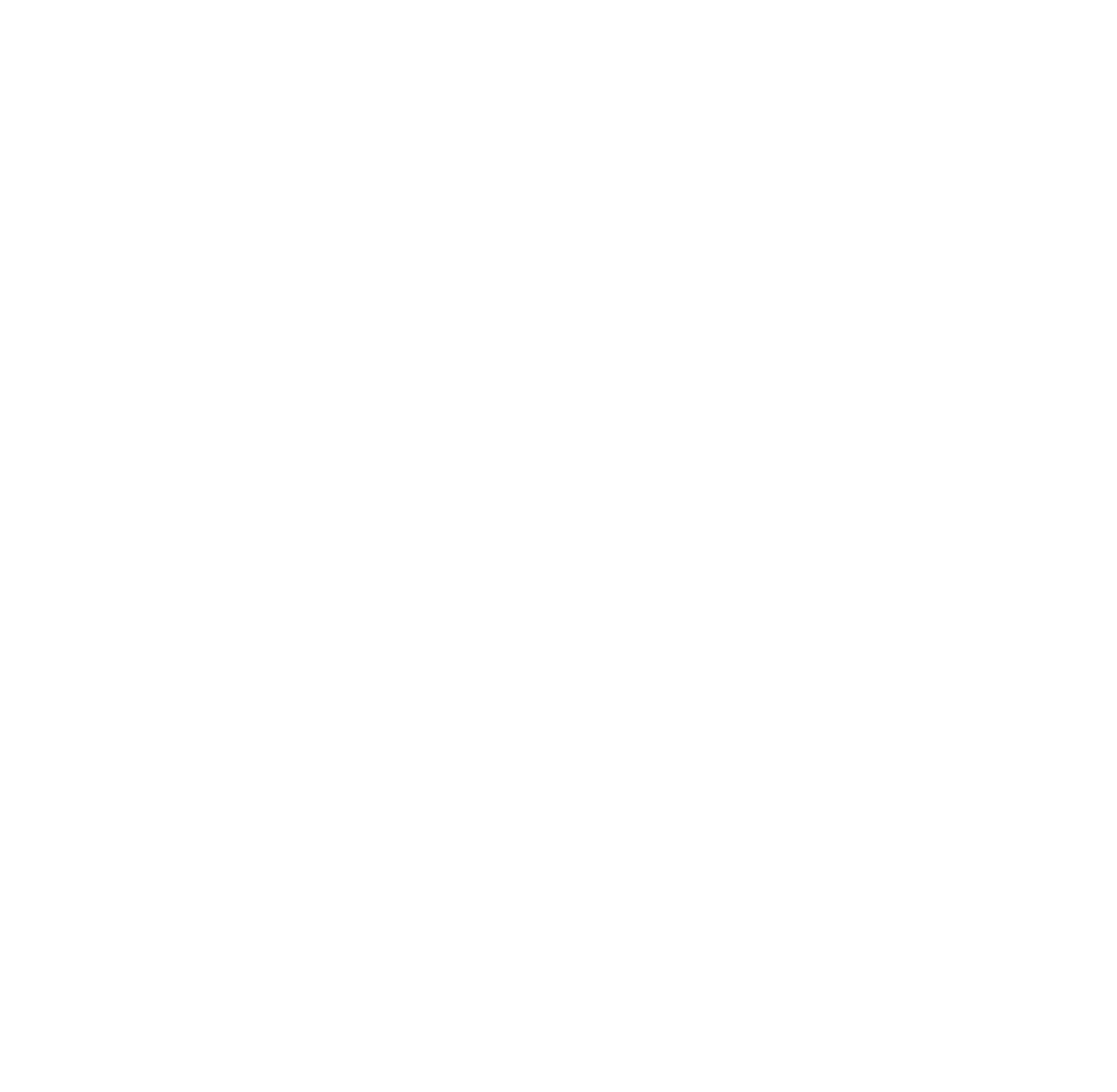 LOGO
HOME
ABOUT
SERVICE
CONTACT
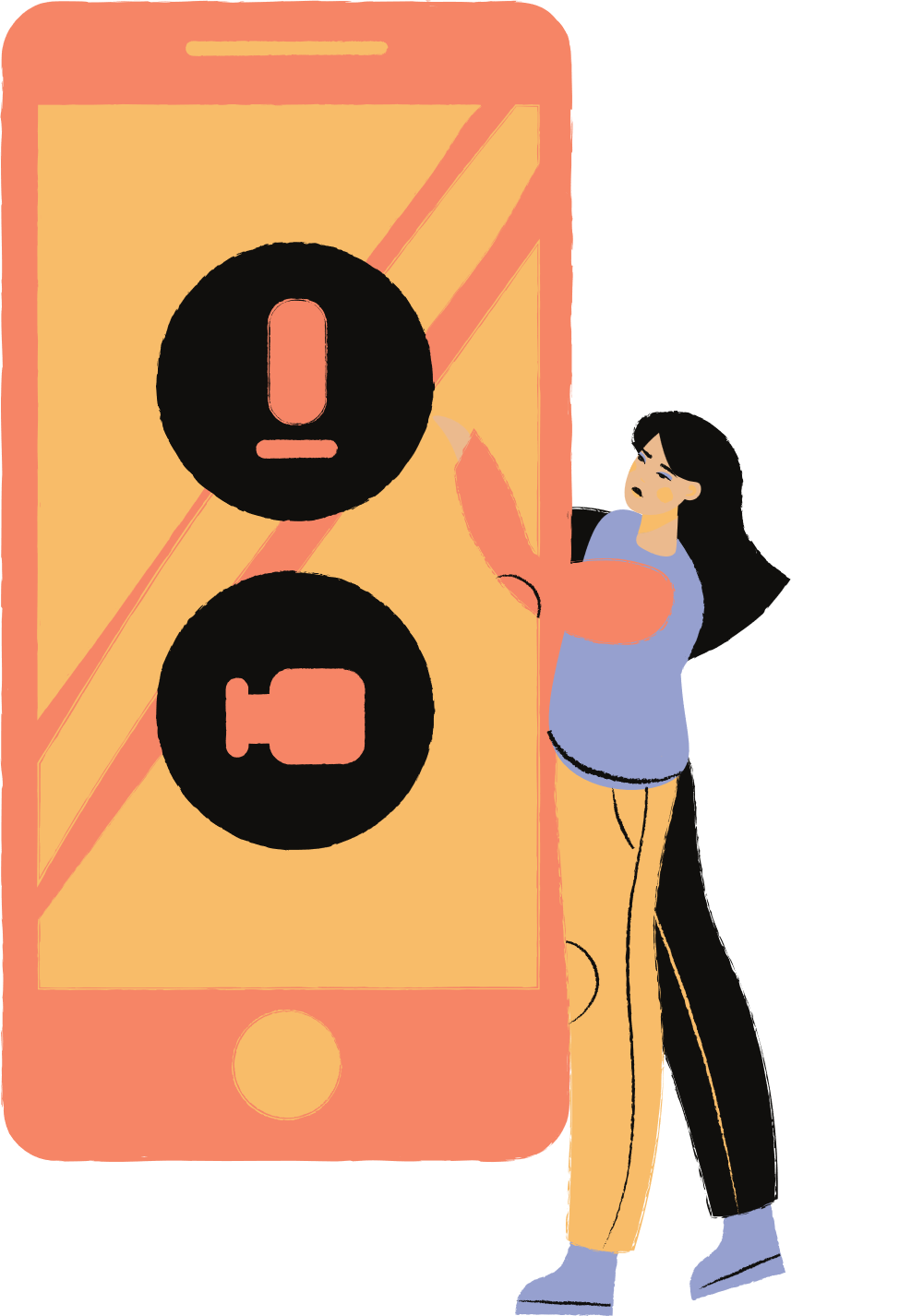 WRITE AN ORIGINAL STATEMENT OR INSPIRING QUOTE
— Include a credit, citation, or supporting message
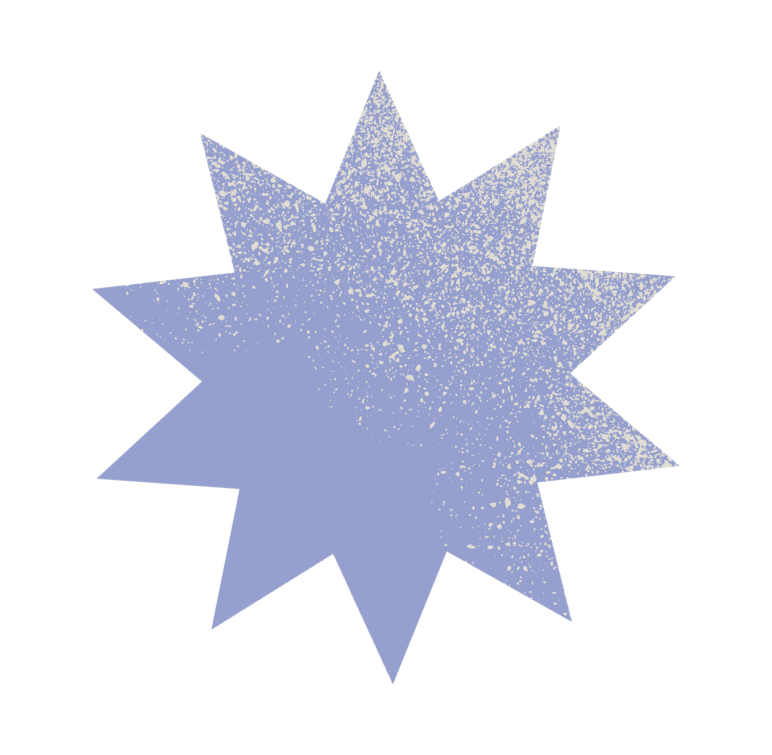 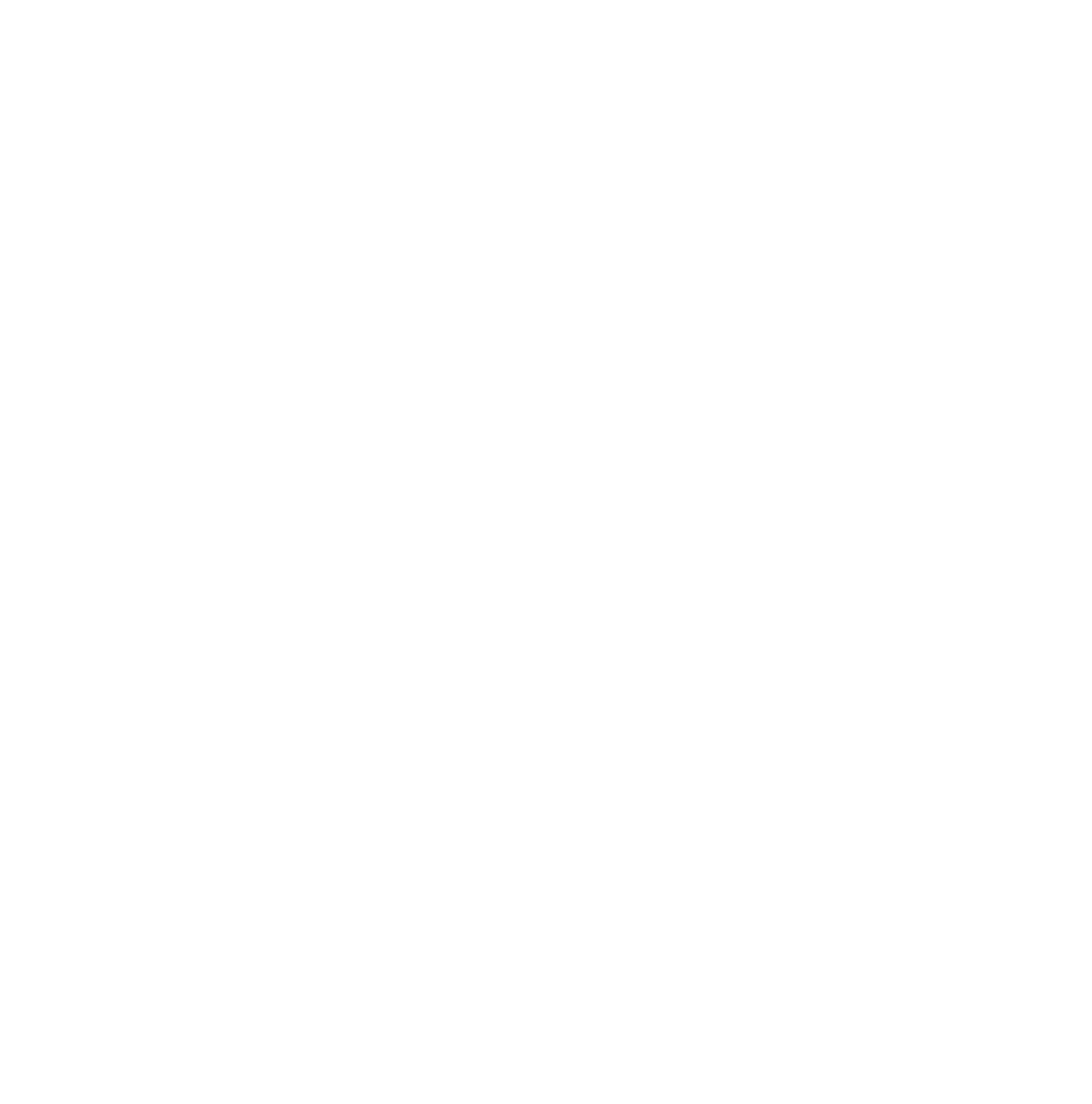 LOGO
HOME
ABOUT
SERVICE
CONTACT
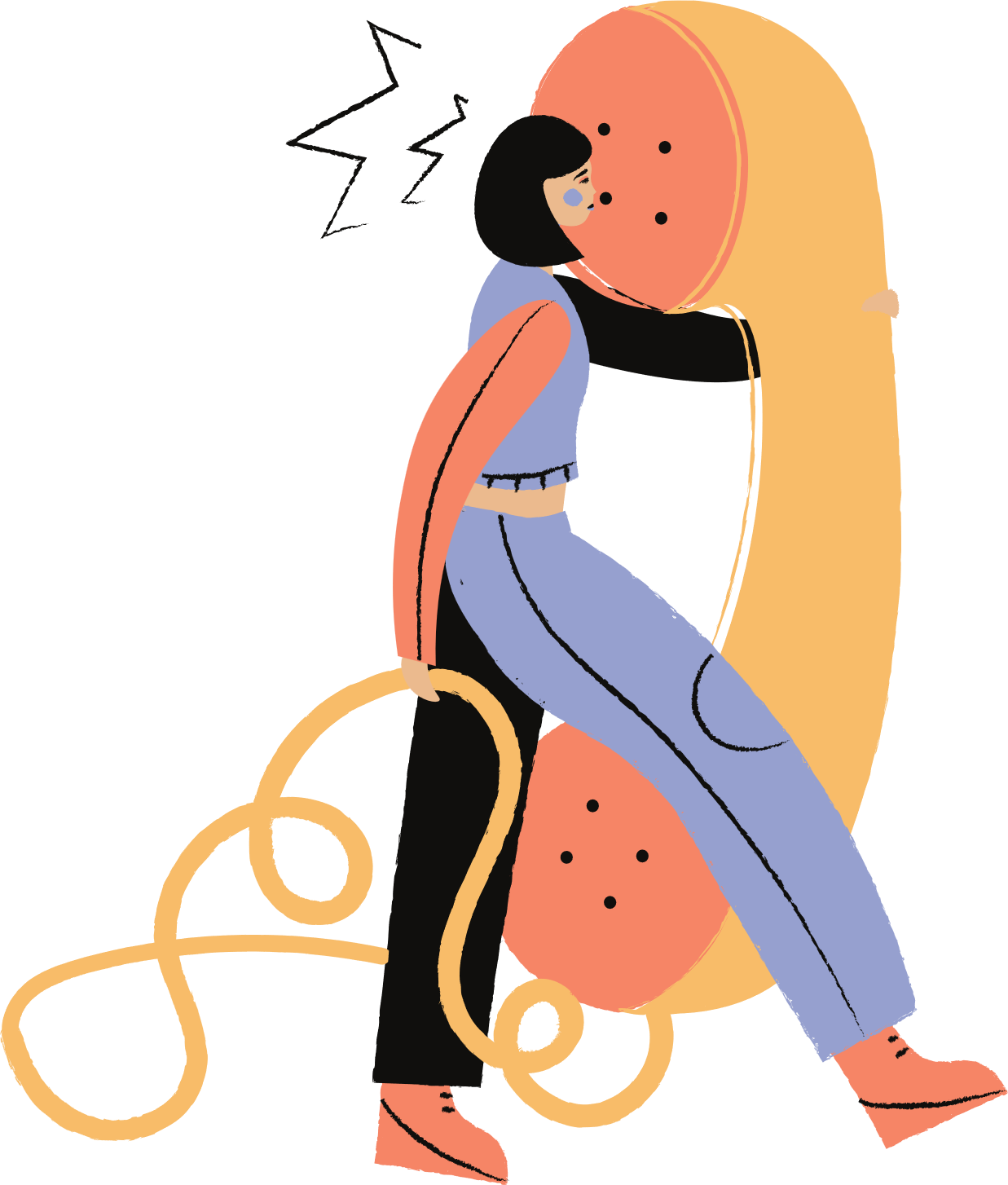 CONTACT US
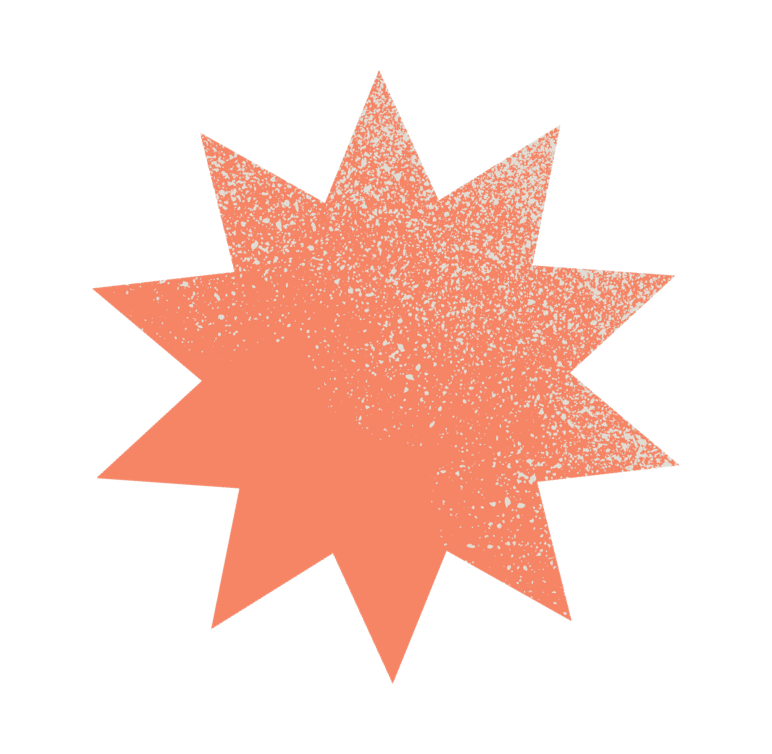 123 Anywhere St., Any City,ST 12345
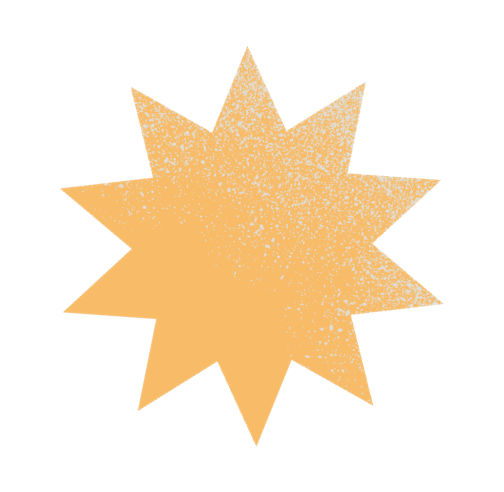 123-456-7890
hello@reallygreatsite.com
@reallygreatsite
reallygreatsite.com
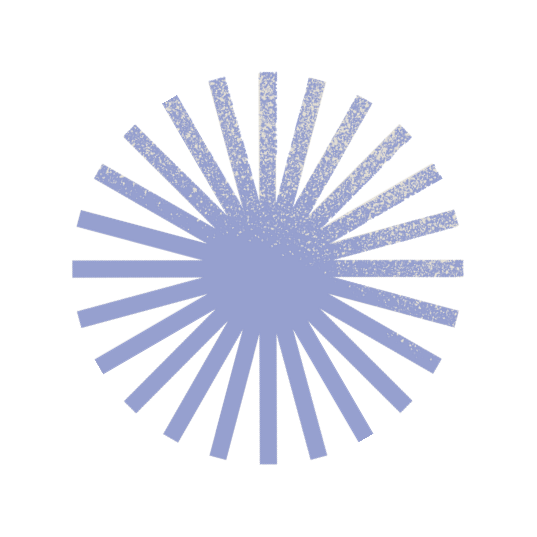 RESOURCE 
PAGE
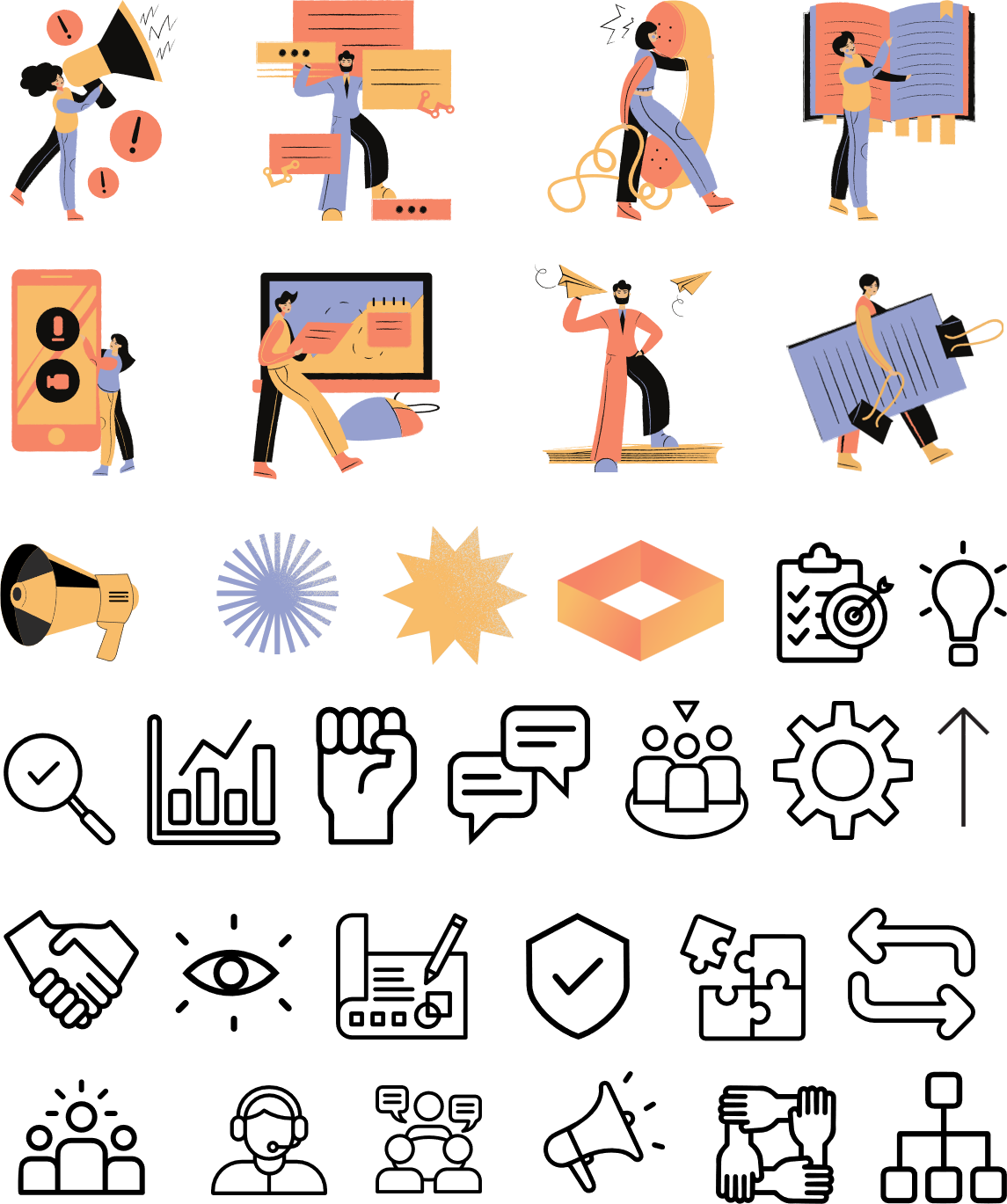 Use these design resources in your Canva Presentation.








You can find these fonts online too. Happy designing! 

Don't forget to delete this page before presenting.
This presentation template uses the following free fonts:
Titles: Archivo Black
Headers: Archivo Black
Body Copy: Montserrat
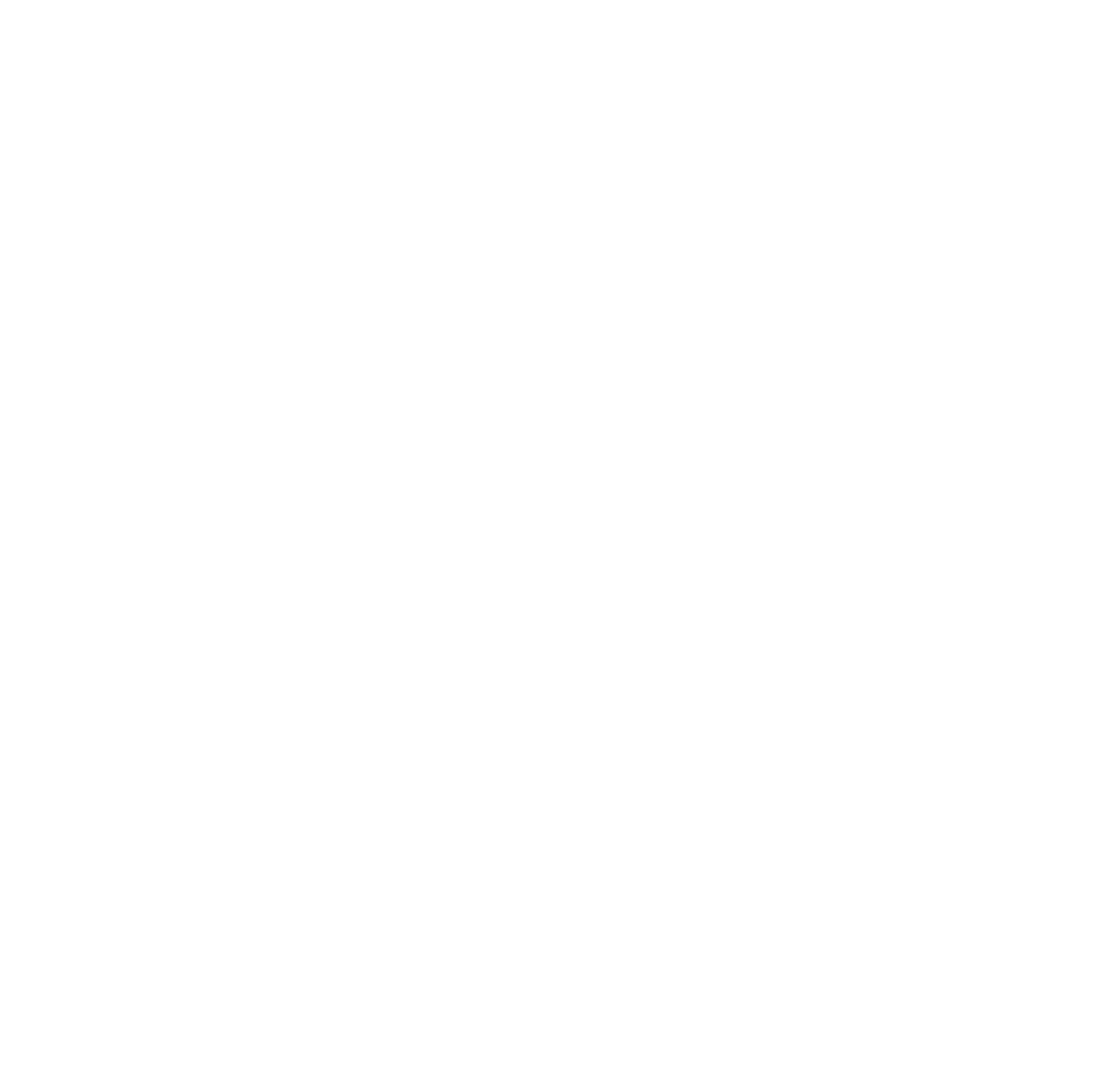 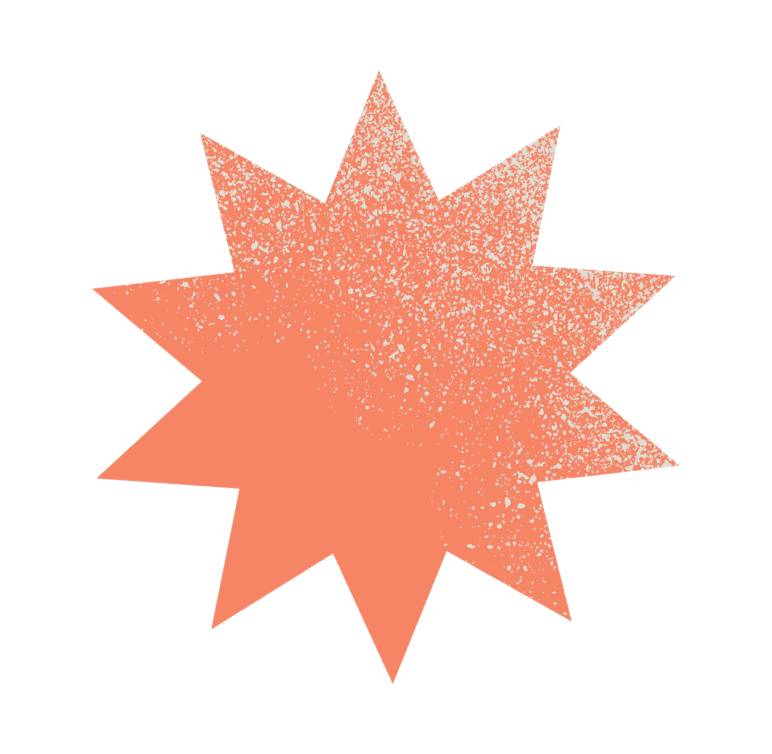 CREDITS
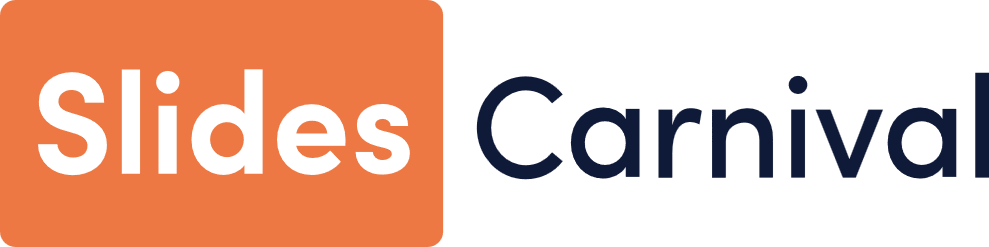 This presentation template is free for everyone to use thanks to the following:
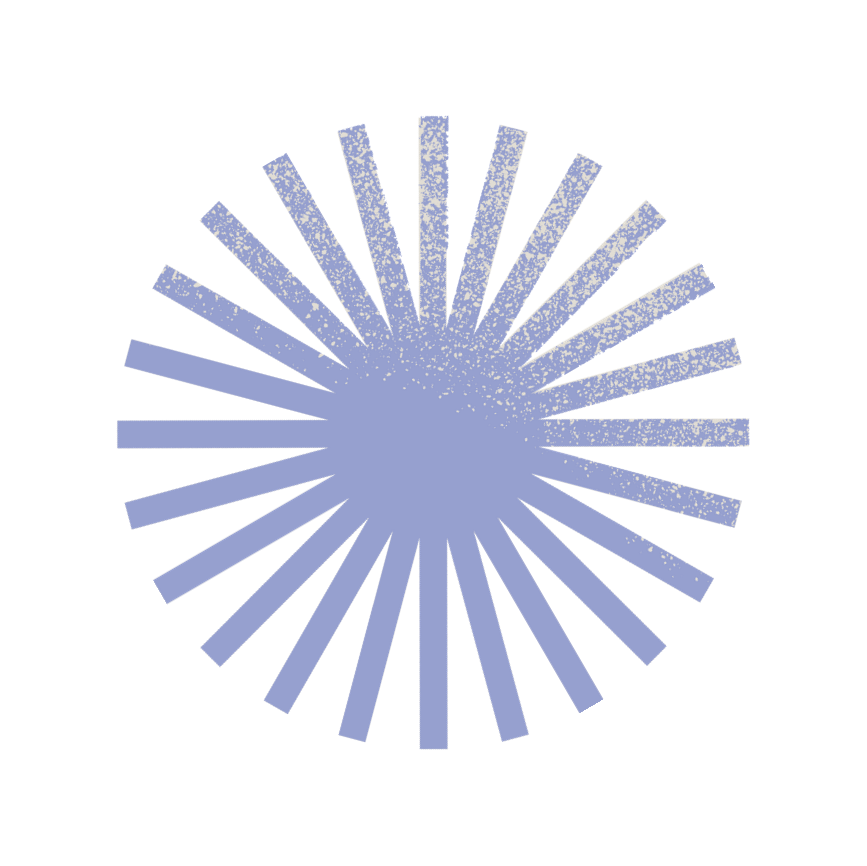 SlidesCarnival for the presentation template
Pexels for the photos
Happy designing!